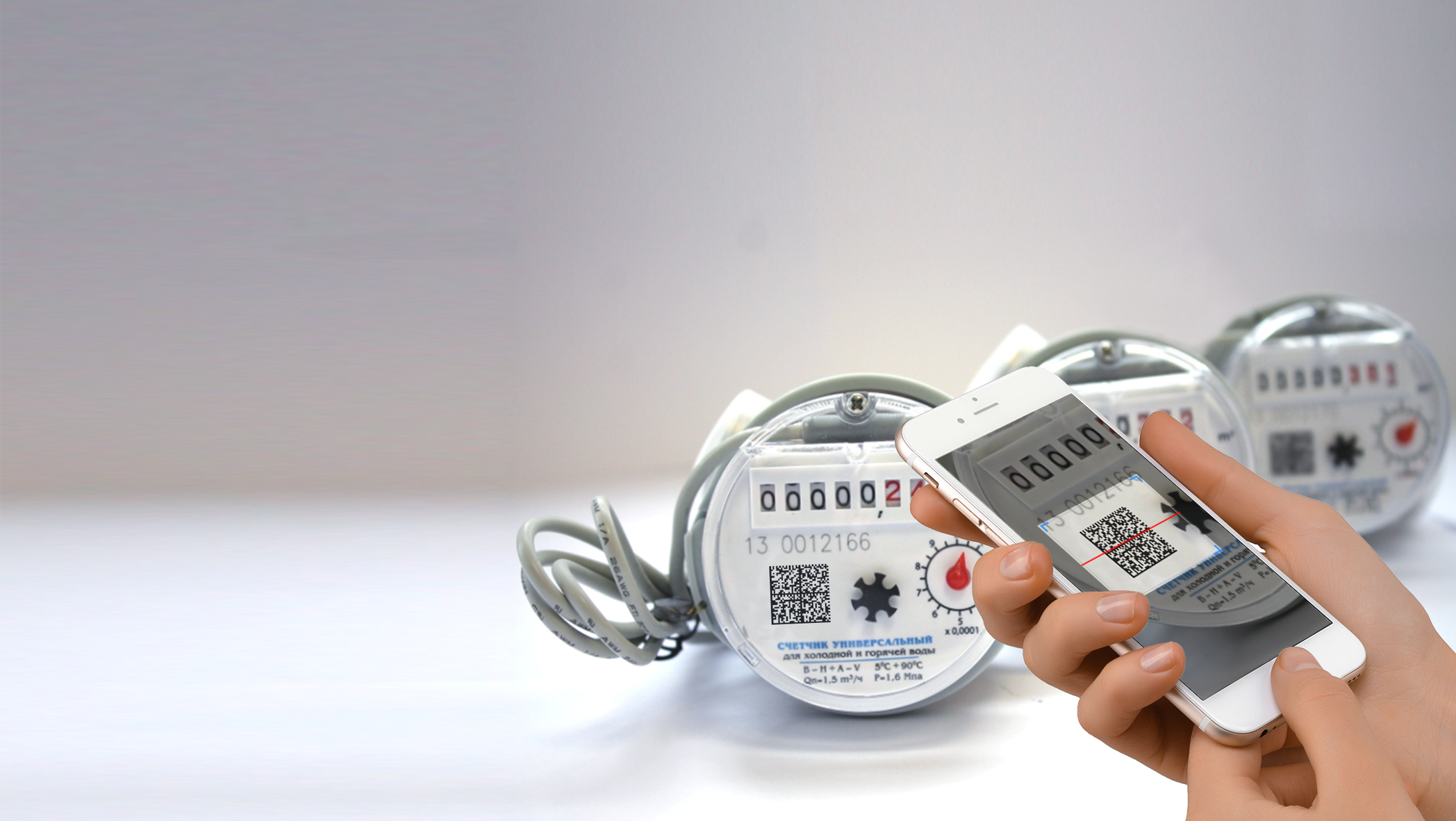 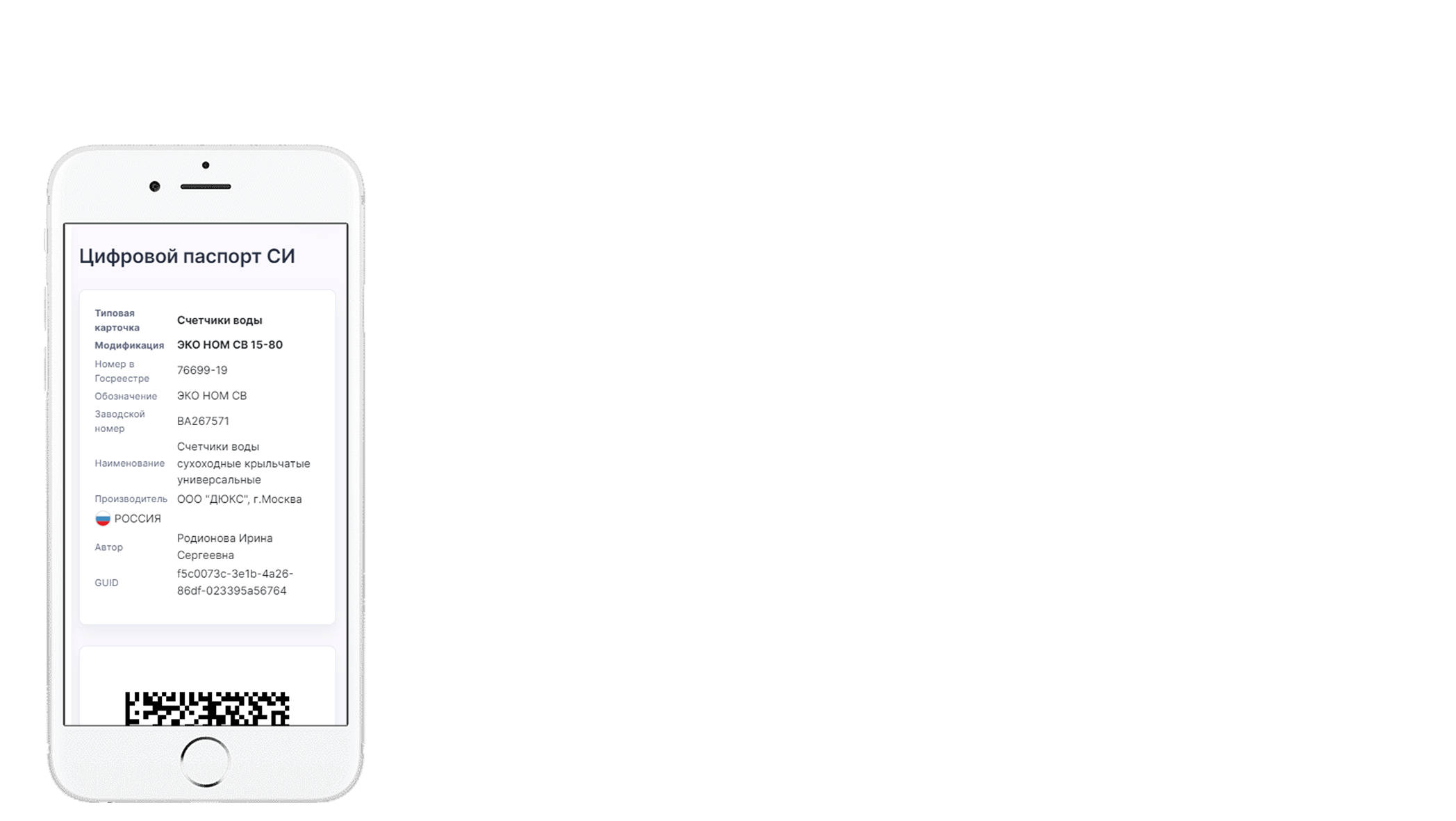 Машиночитаемый формат
цифрового формуляра (паспорта) изделия
(средств измерений)
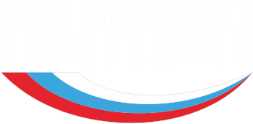 16 ноябрь 2023 г
Ирина Родионова - Генеральный директор ООО «МетролоджиНет»
2
Смена модели отношений
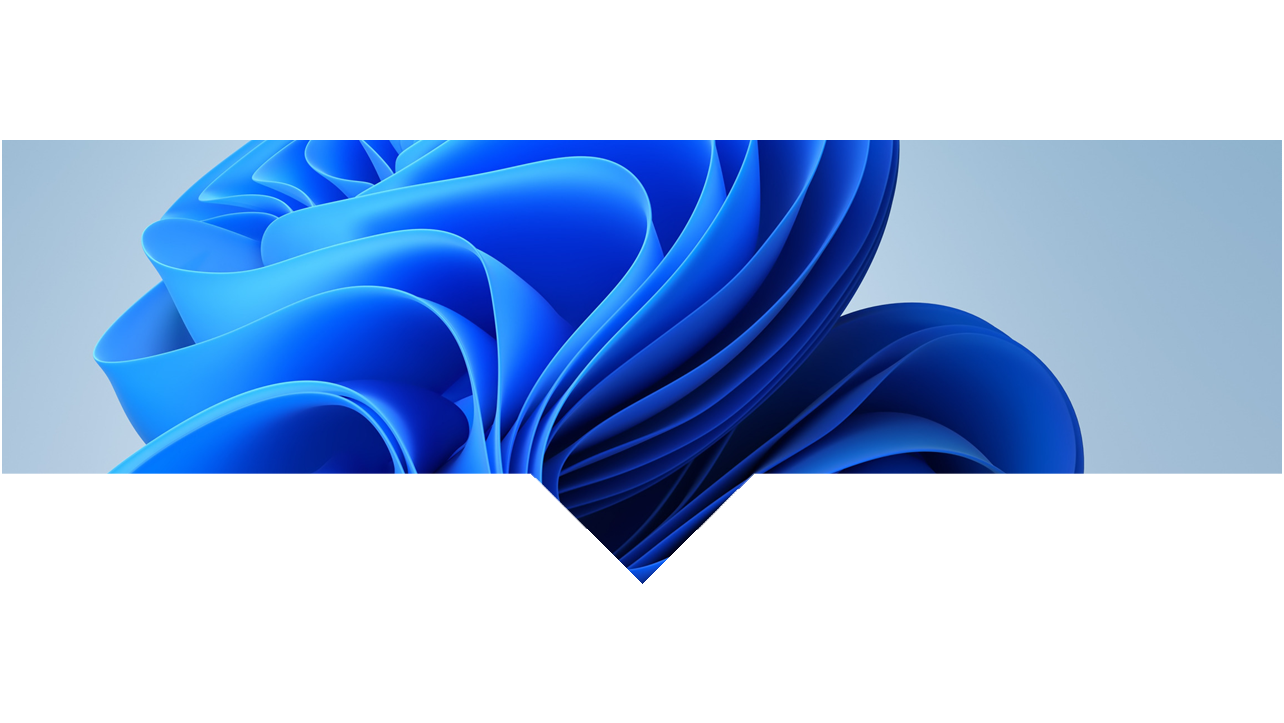 B2B
M2M
СИНХРОНИЗАЦИЯ И ОБМЕН ДАННЫМИ
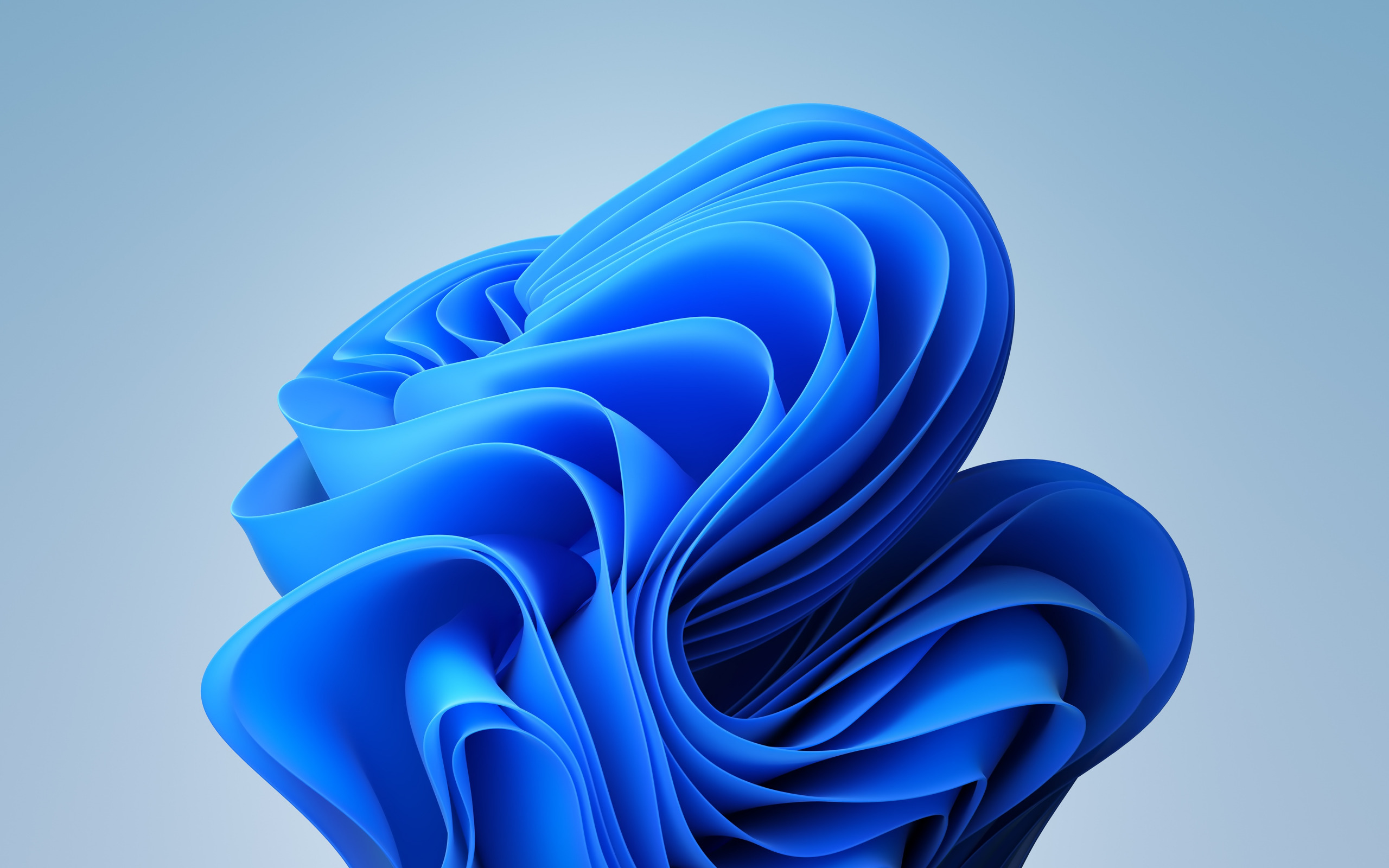 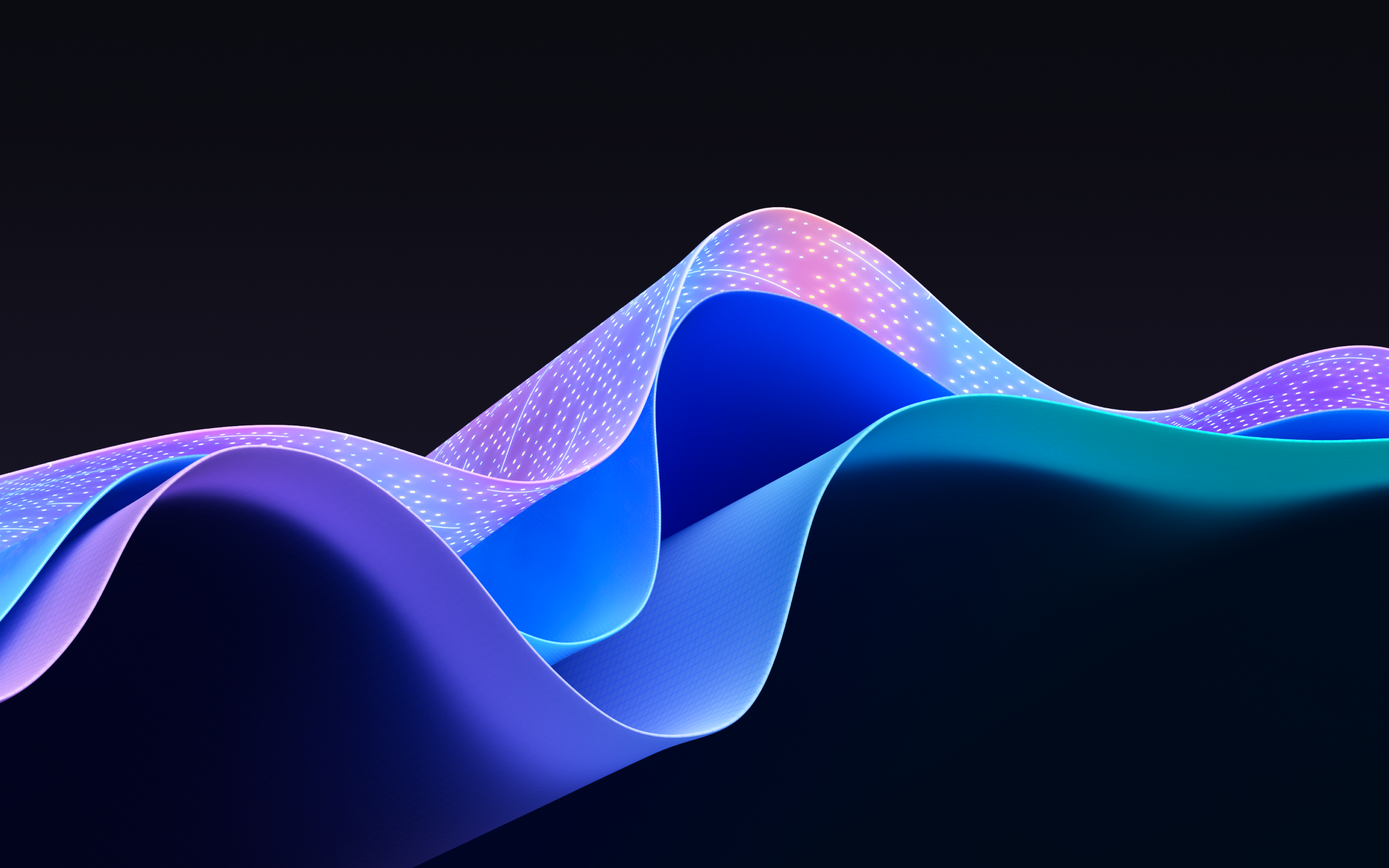 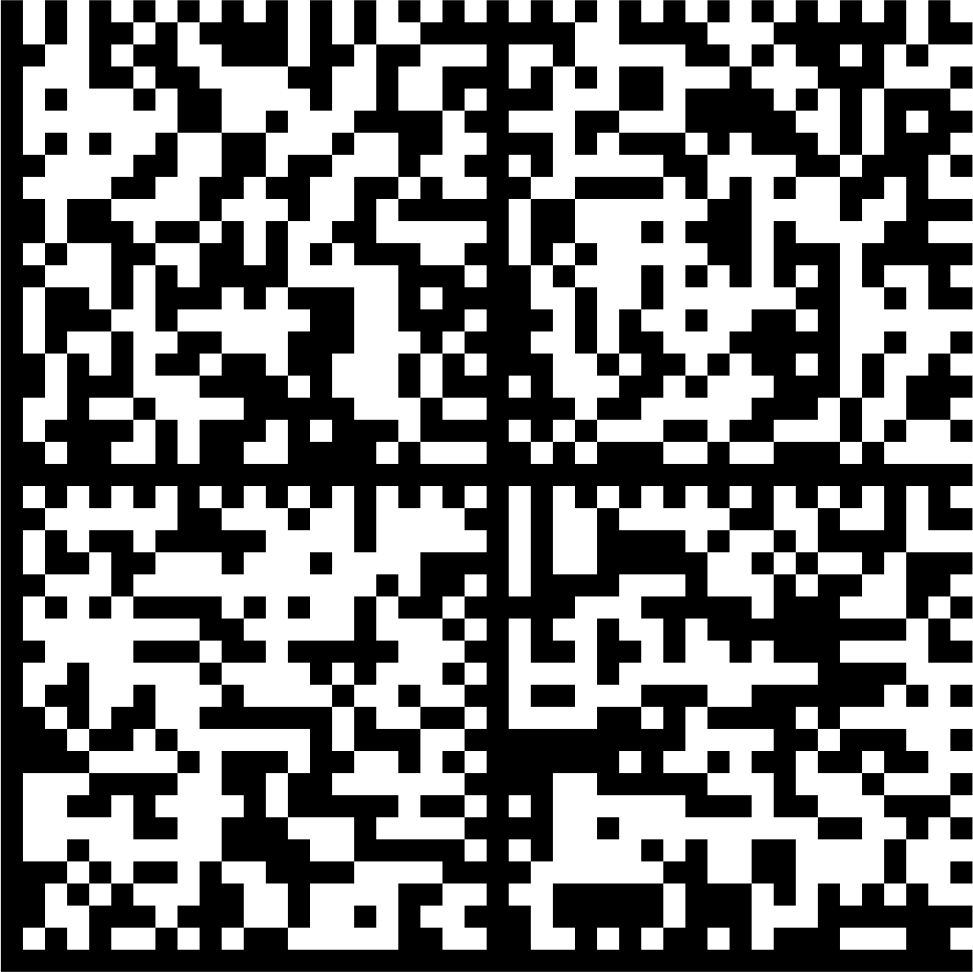 ЗАДАЧА
РЕГУЛЯТОР
ТЕХНИКА
БИЗНЕС
НАУКА
Однозначная электронная передача значений параметров с их единицами величин
Интерпретация значений параметров из одной компьютерной системы в другую
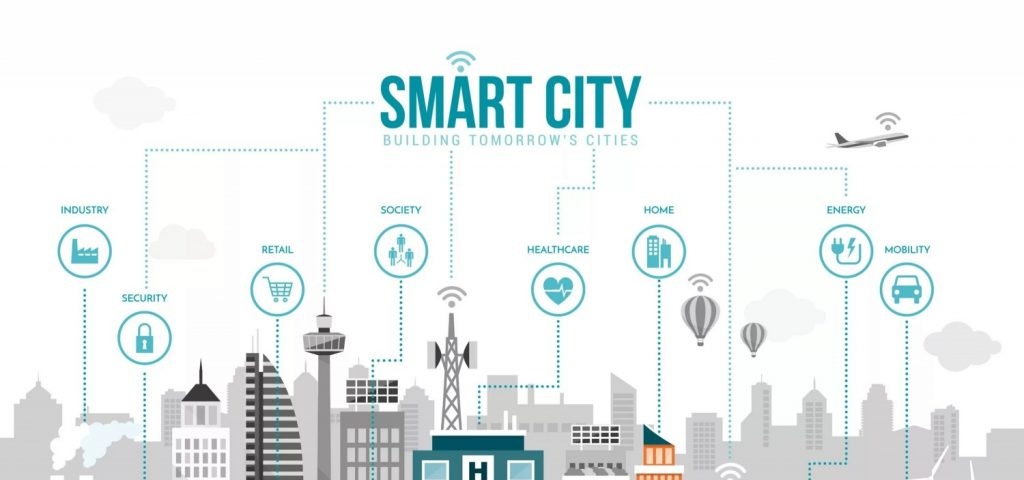 Цели механизма проекта
Создание фабрики данных, миграции и развития сервисов и информационных систем на базе технологической платформе Mertrology-Cloud.ru
Архитектурная функция Metrology-Cloud.ru: единство подходов, решений и результатов
3
1
2
Построить сложный
юридически-
значимый процесс
на платформе
Metrology-Cloud с целью
создания
бесшовного
клиентского опыта
для бизнеса и
государства
Создать центр
продуктовых и
технологических
компетенций на базе рабочей группы экспертов Metrology-Cloud и создаваемого ИЦК
Построить механизм
управления
созданием, миграцией
и развитием
сервисов и ИС
на платформе Metrology-Cloud, в том числе
целевую архитектуру,
модель данных,
производственный
процесс
5
ОСНОВА РЕШЕНИЯ: КАТАЛОГ ПАРАМЕТРОВ
smart
FTP
Формализованная терминология параметров (ФТП)
Formalized terminology of parameters (FTP)
СТРУКТУРА. Не требует сложного классификатора из-за привязки параметров к ГЭТ
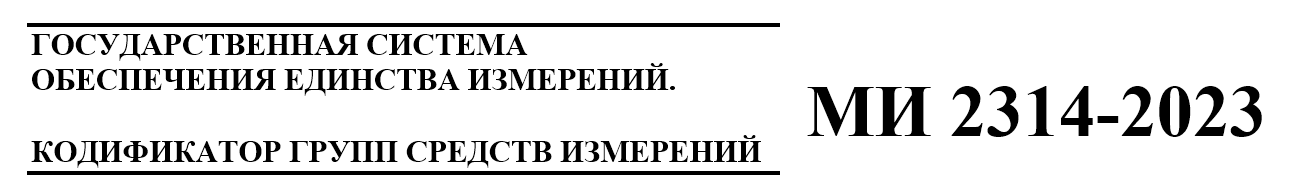 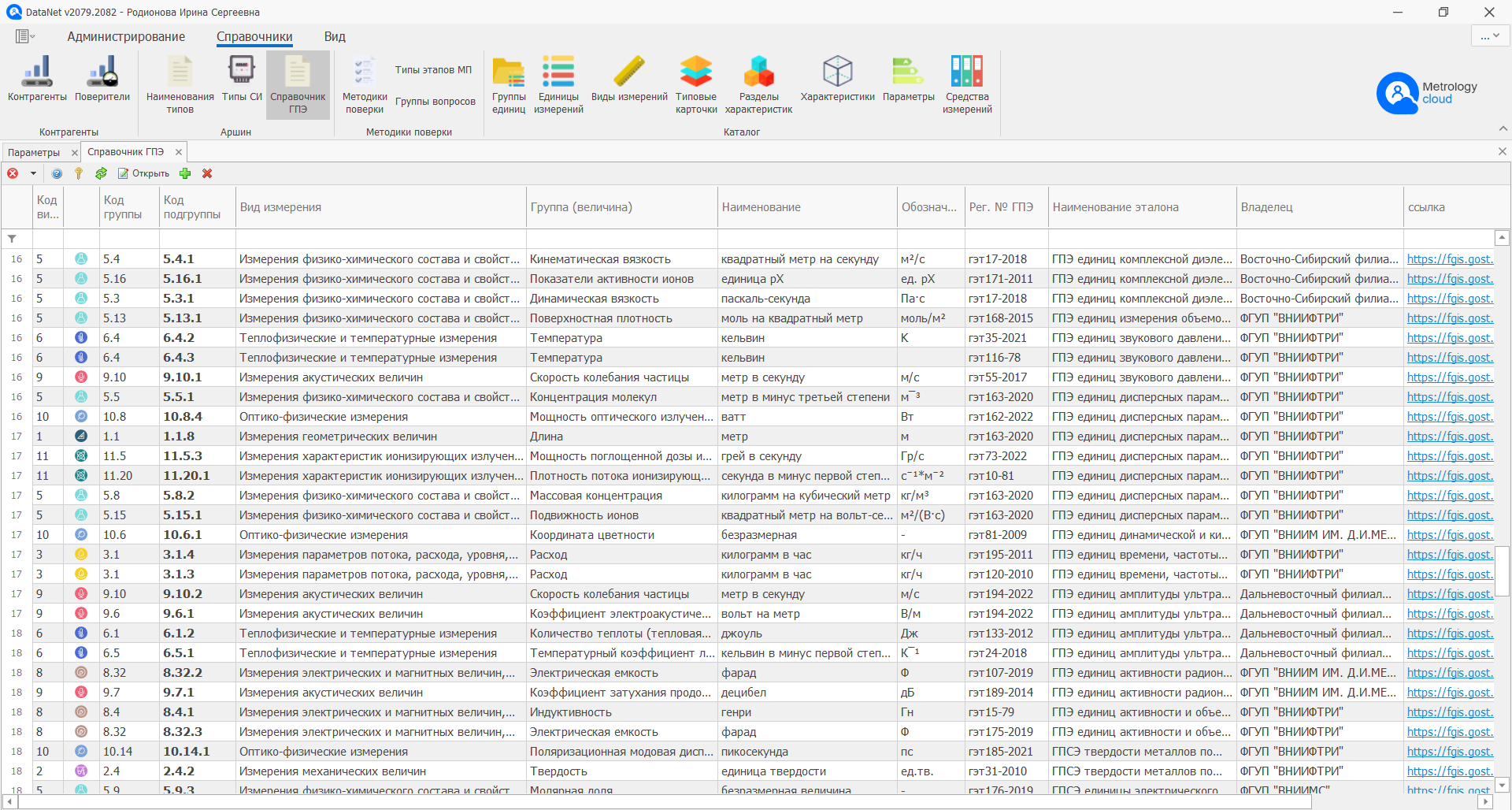 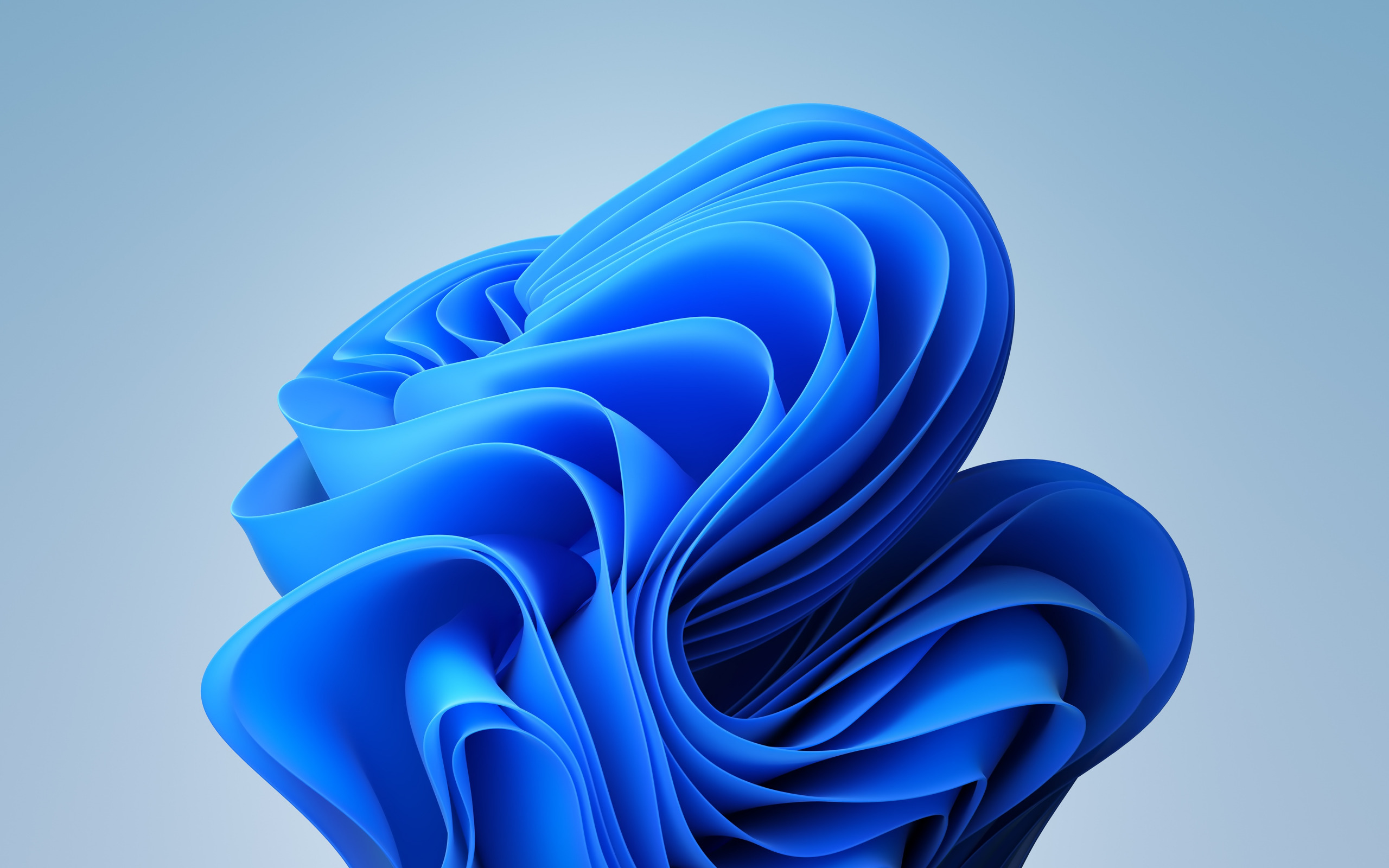 Привязка к эталонам
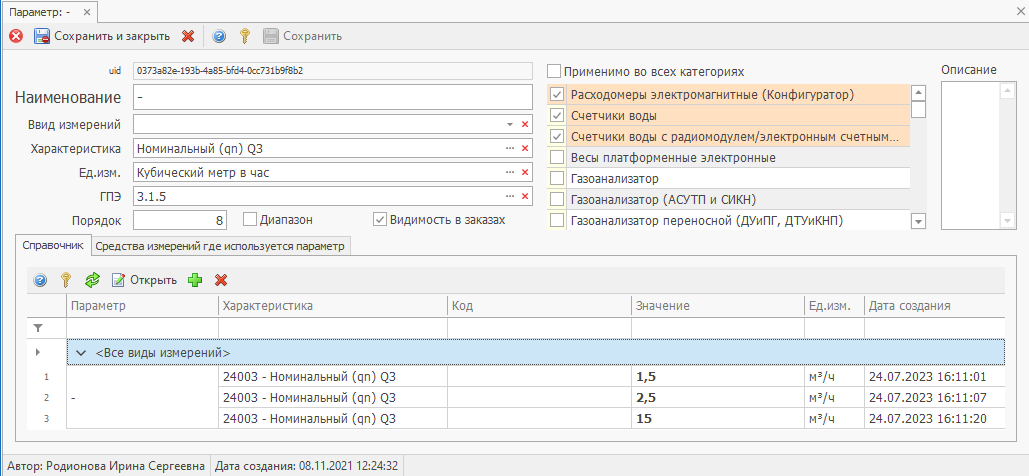 1
2
Уникальный код параметра, привязка к ГЭТ (МИ2314-2023) позволяет классифицировать СИ с разными вариантами наименований
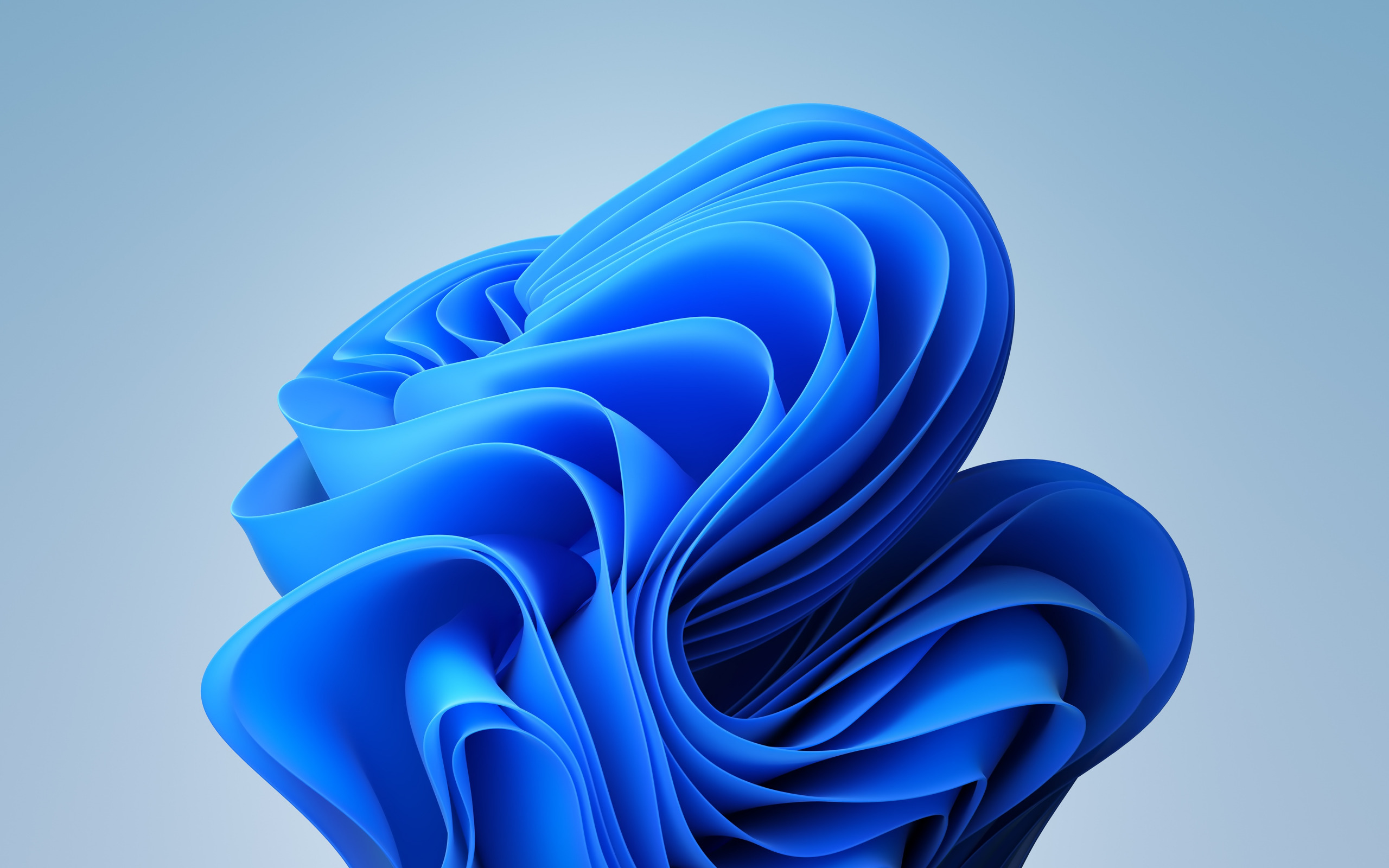 Привязка к эталонам
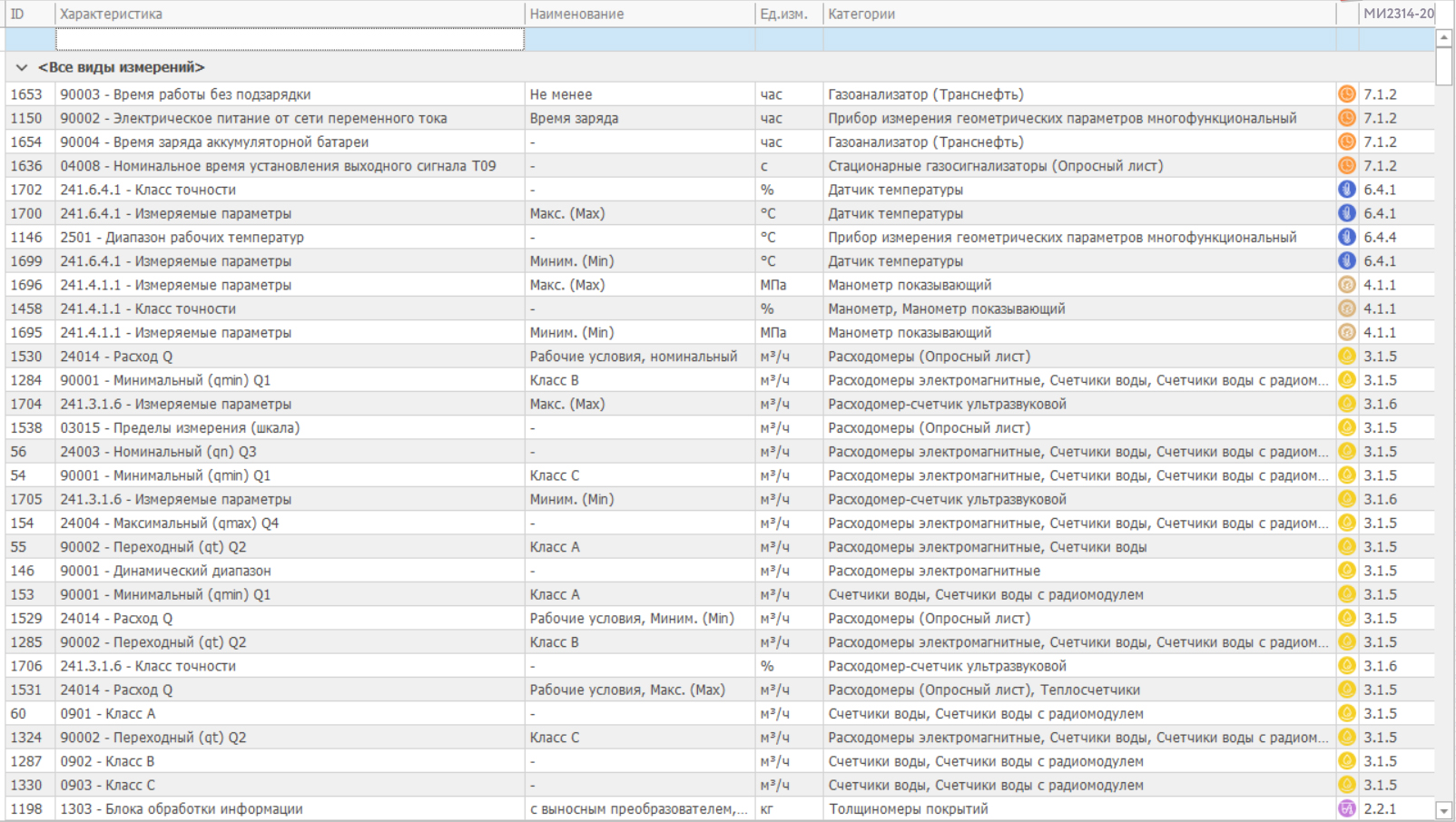 Создание цифрового паспорта
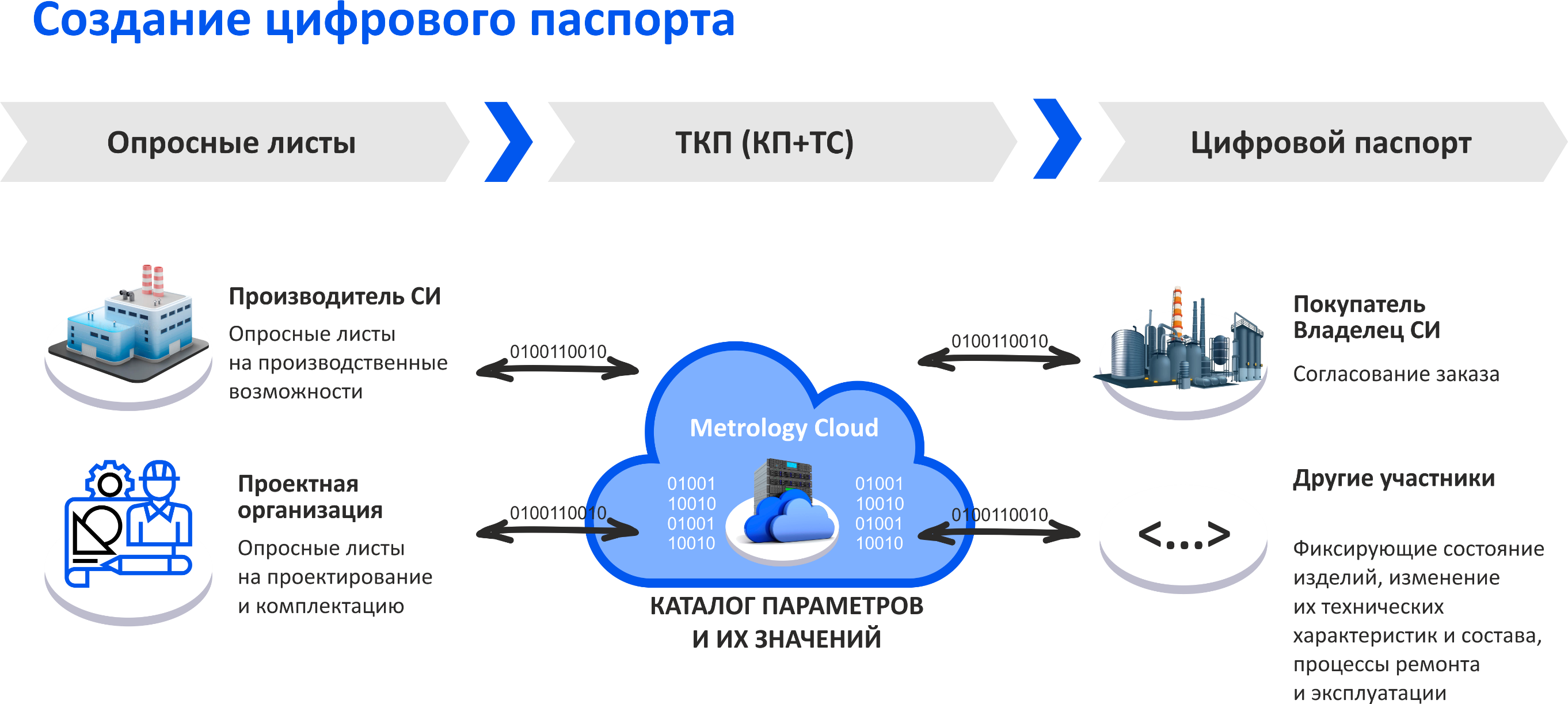 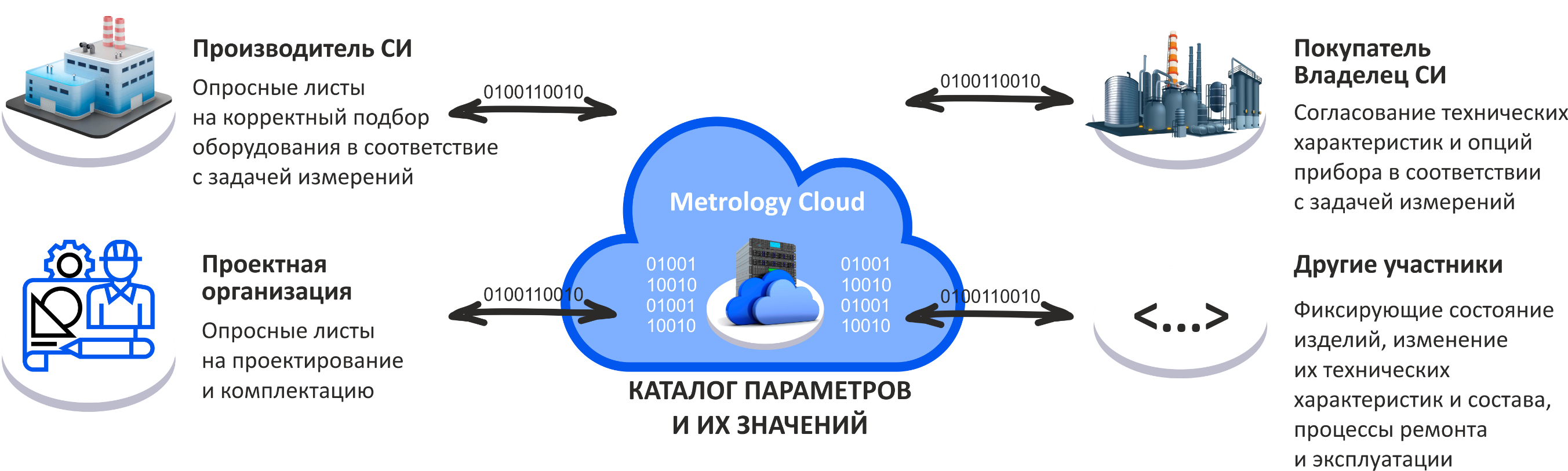 МАШИНОЧИАТЕМЫЕ данные в соответствии с требованиям времени
Большое количество участников жизненного цикла, которым требуется постоянная синхронизация полной, достоверной и неизменной информации по производству, поставкам, метрологическому/сервисному обслуживанию и эксплуатации для повышения эффективности проектирования изделий и процессов на основе объективных данных по жизненному циклу.
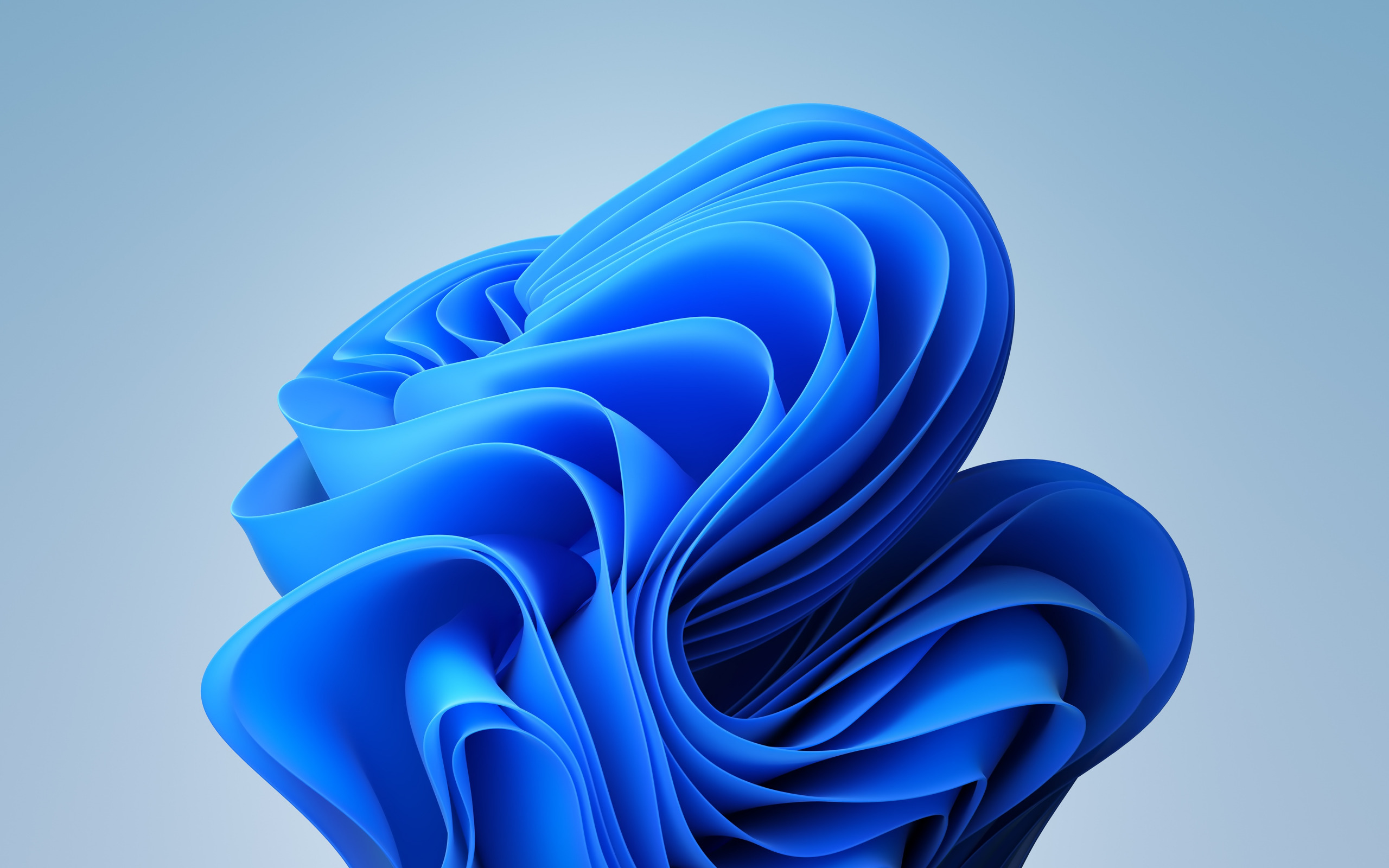 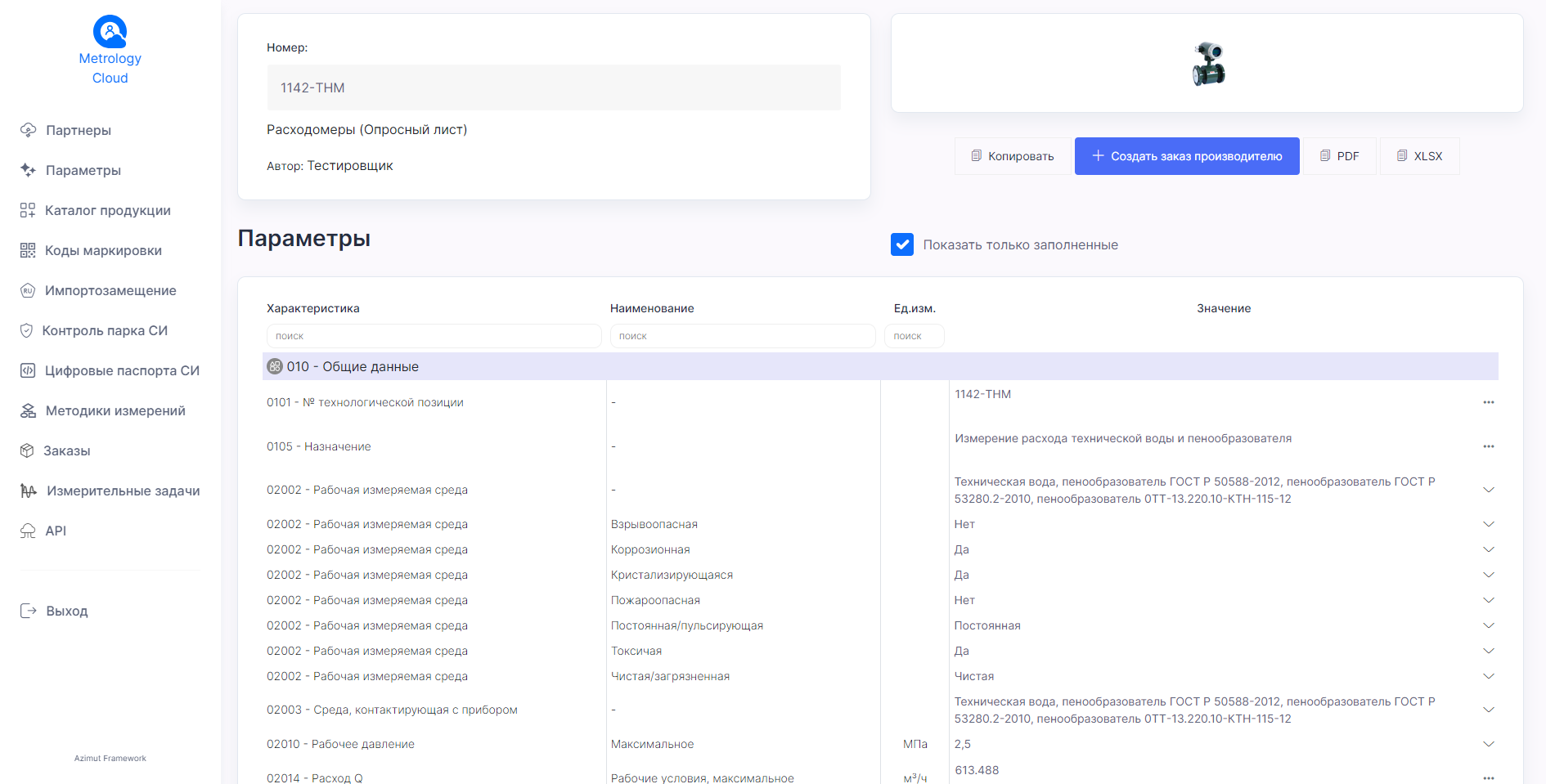 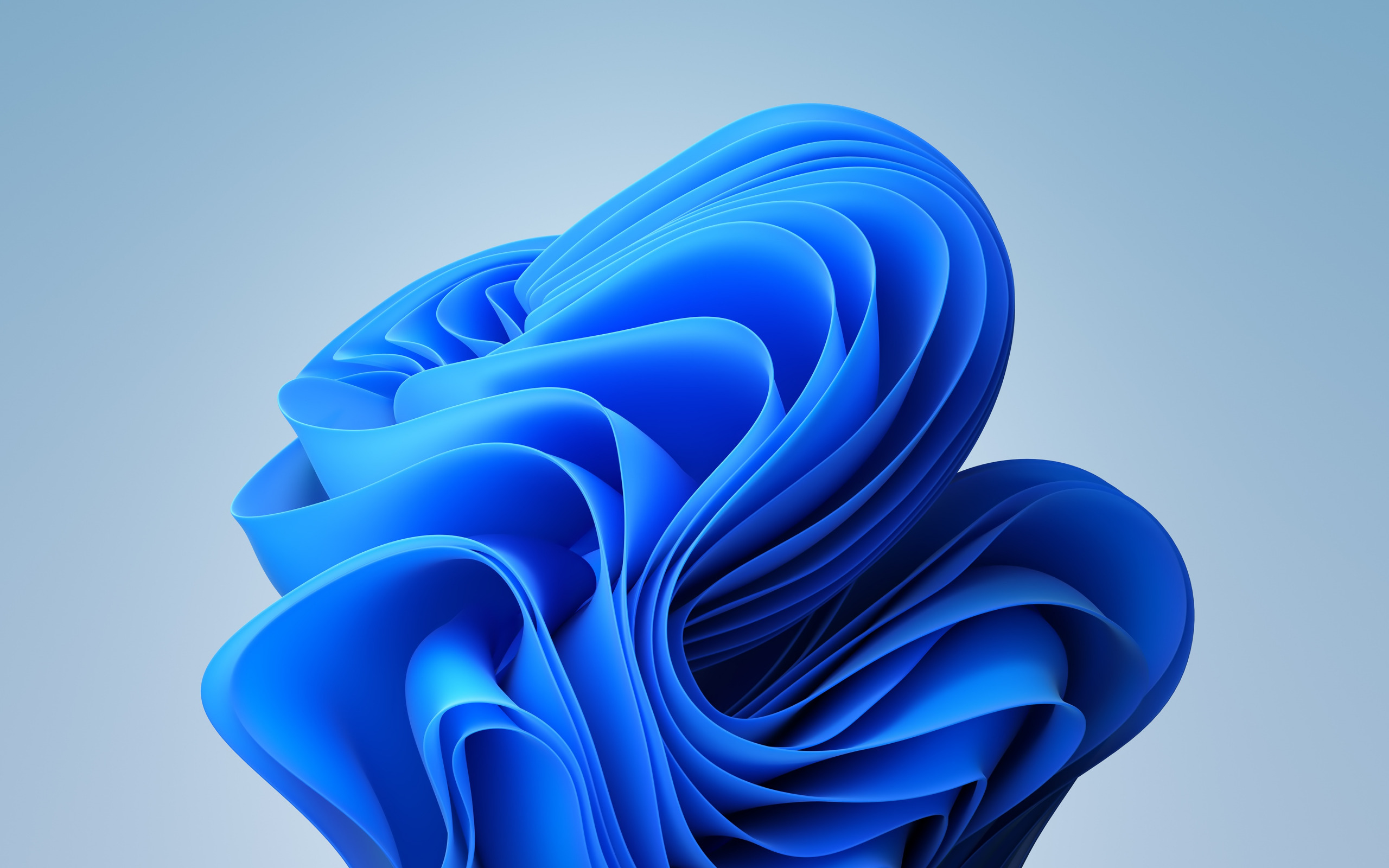 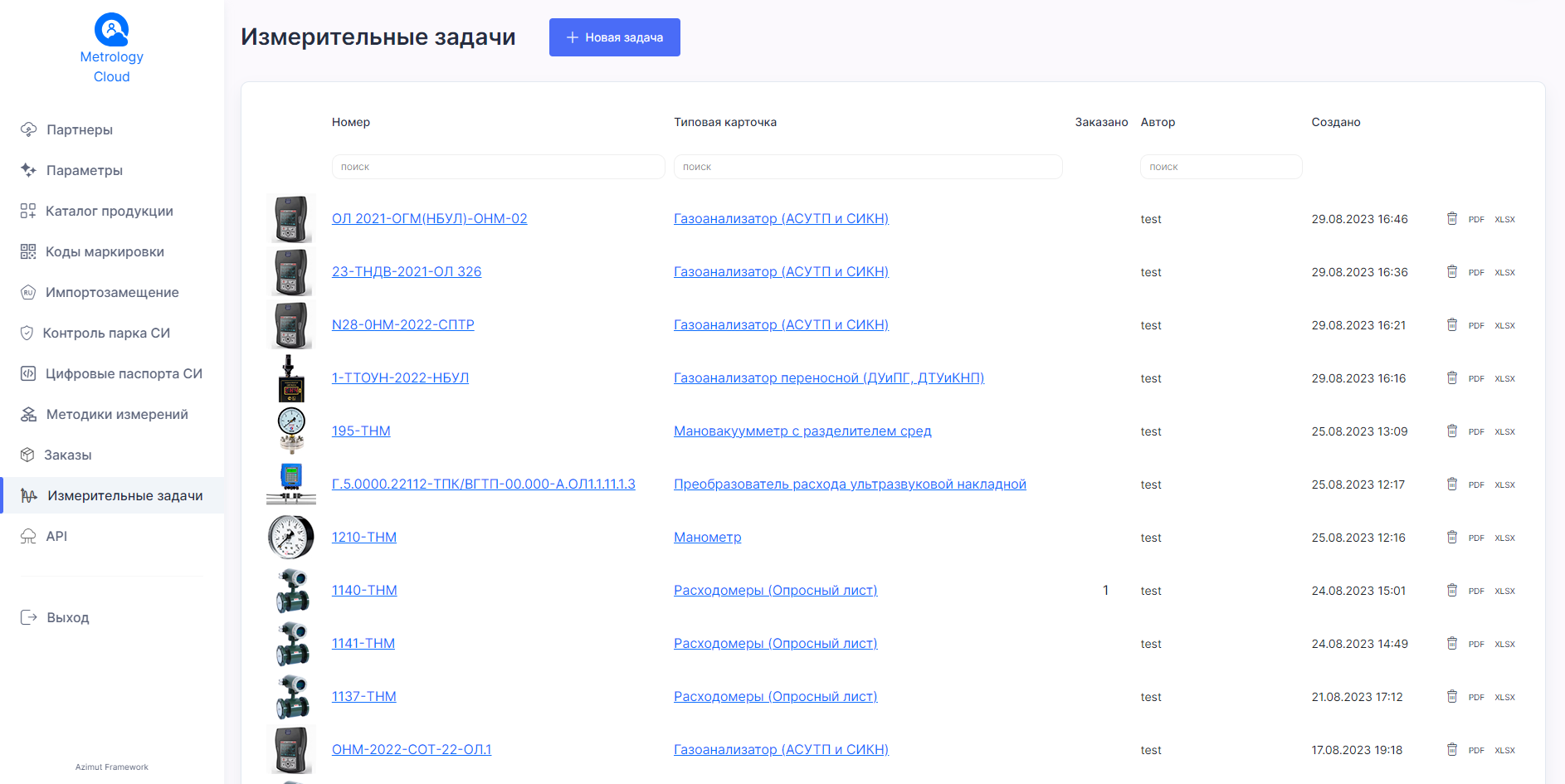 PDF
PDF
PDF
PDF
PDF
PDF
PDF
PDF
PDF
PDF
PDF
XLSX
XLSX
XLSX
XLSX
XLSX
XLSX
XLSX
XLSX
XLSX
XLSX
XLSX
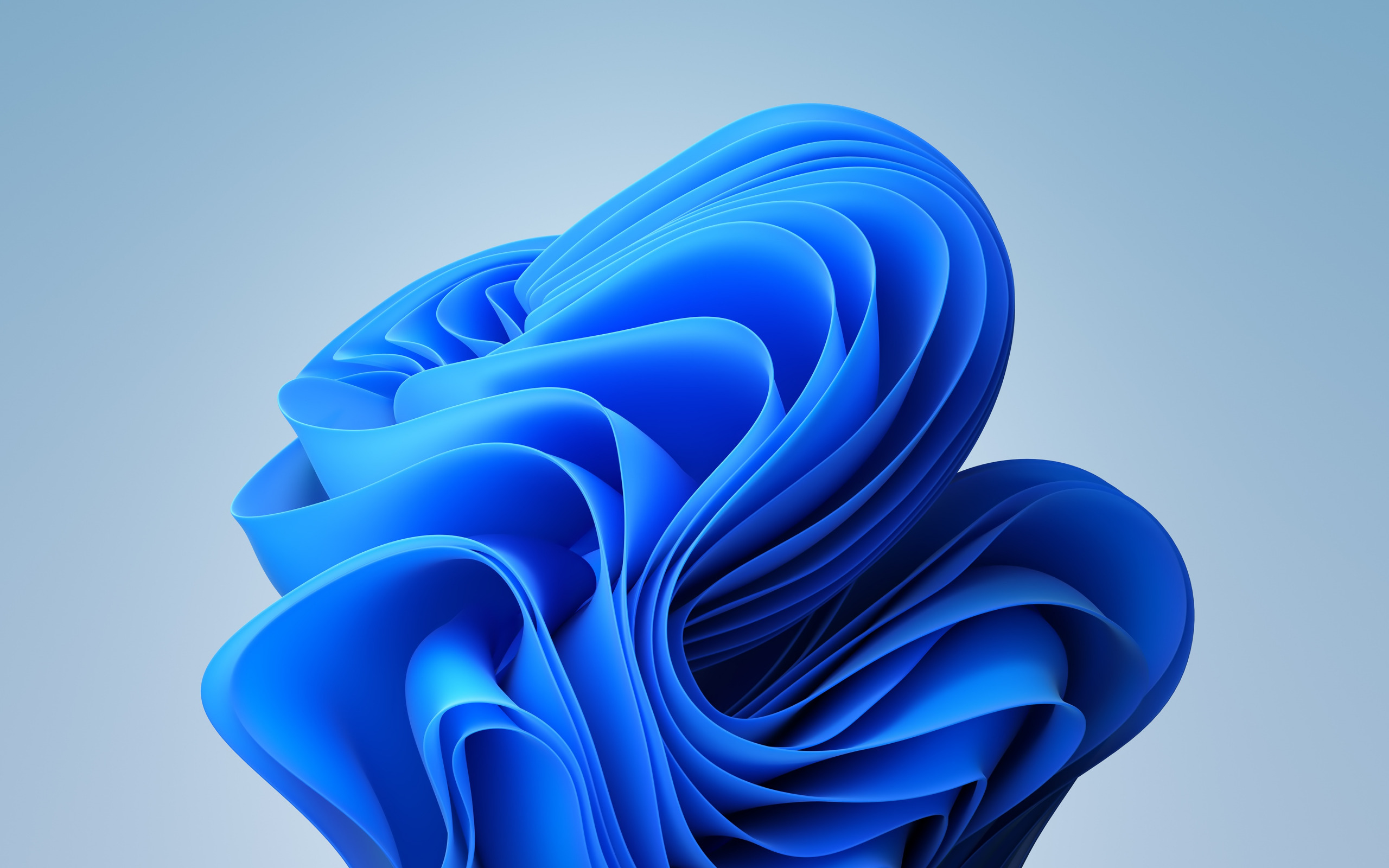 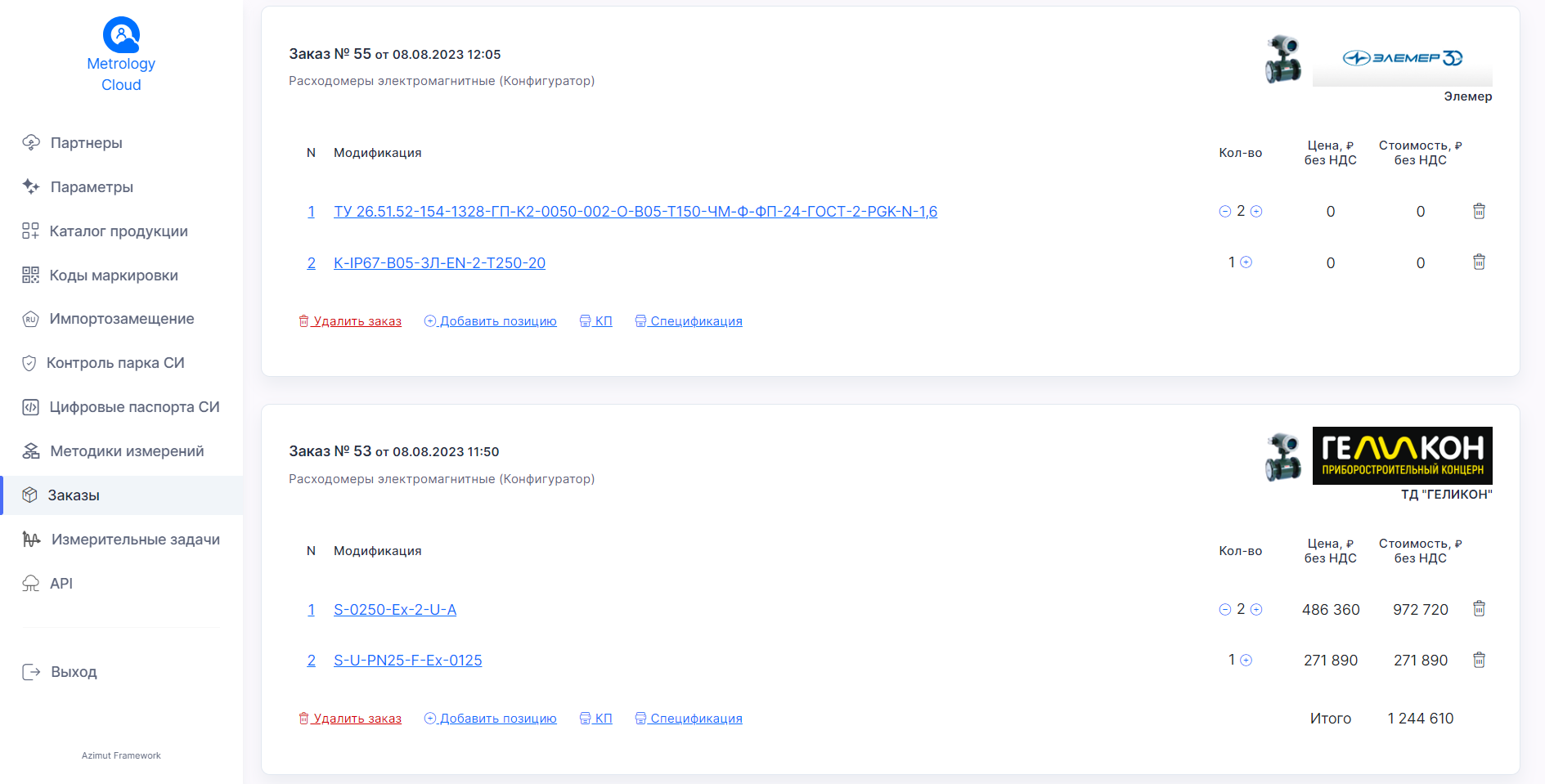 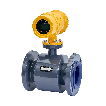 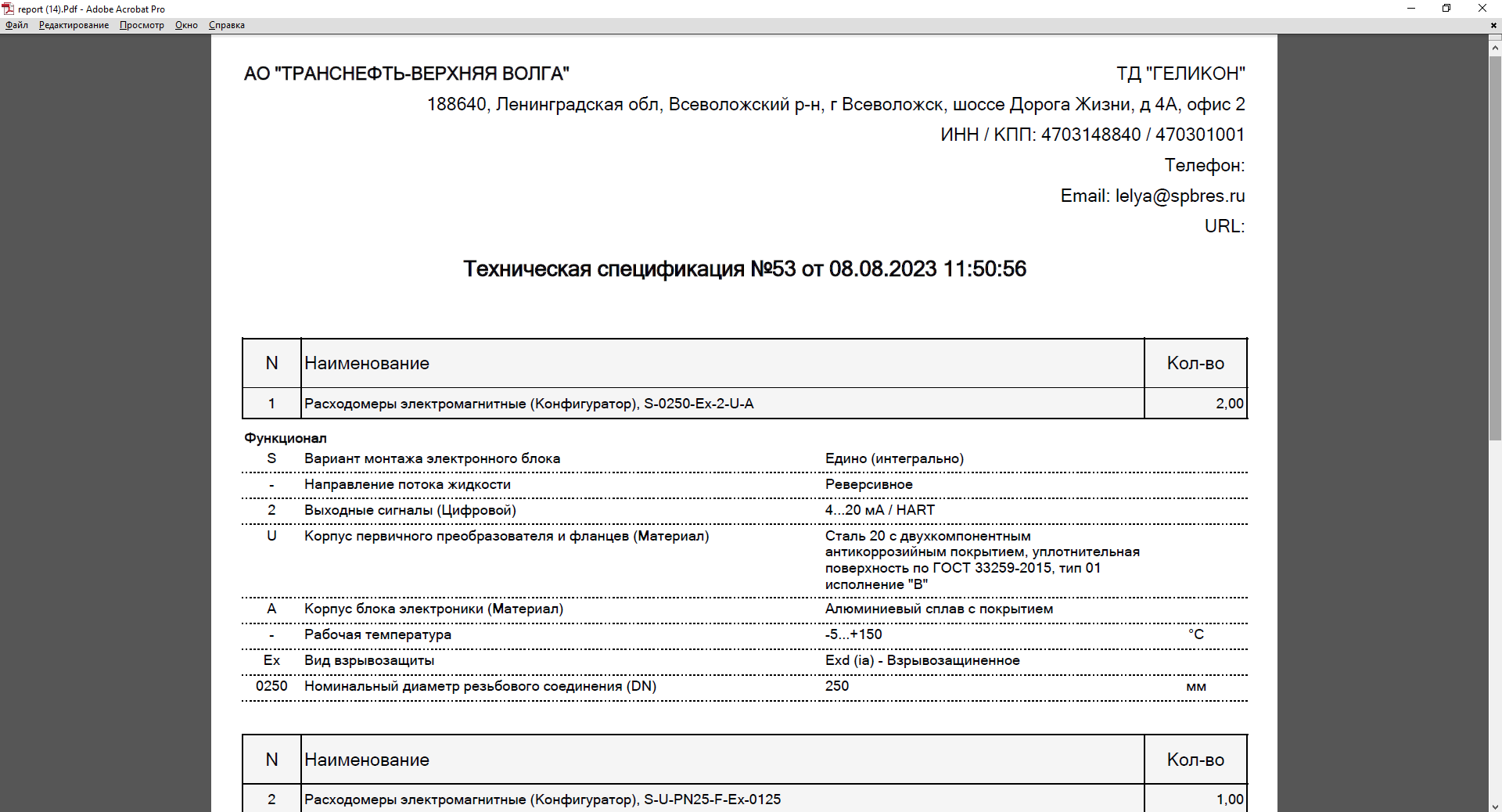 E-mail: LeLyaAi@pk-helikon.ru
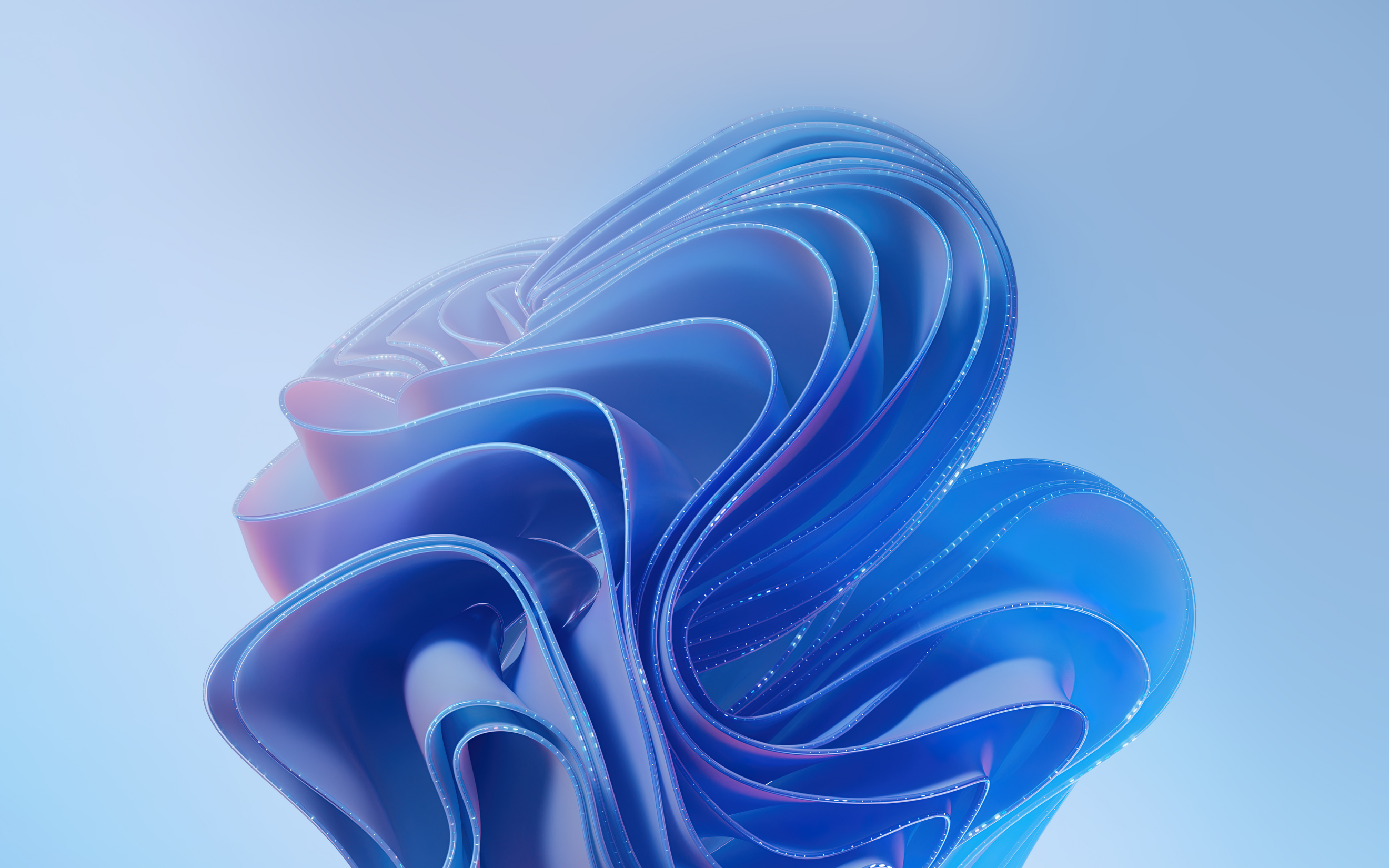 Маркировка сегодня
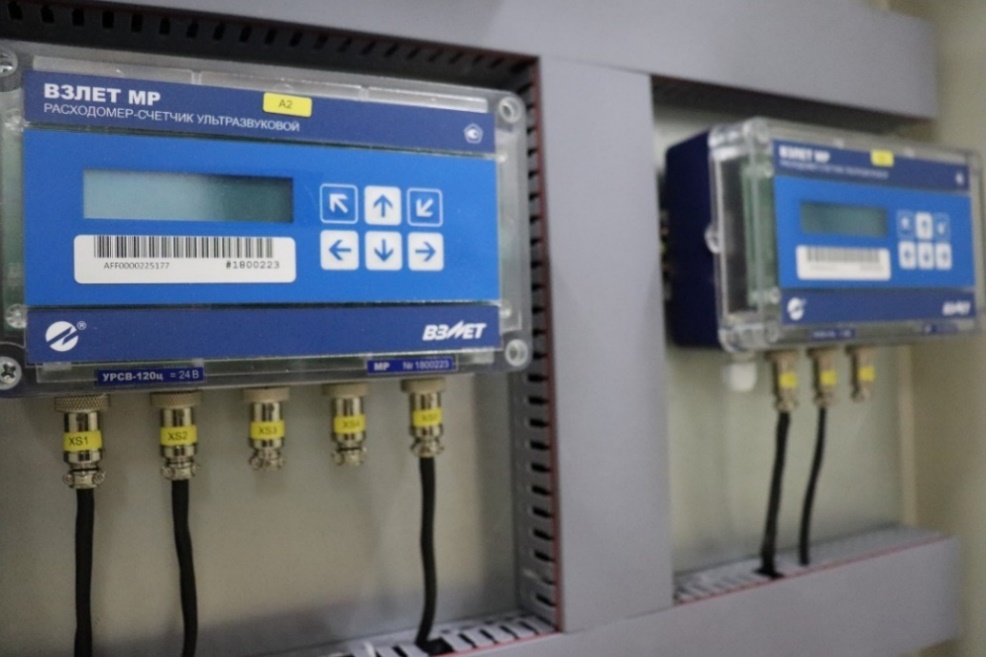 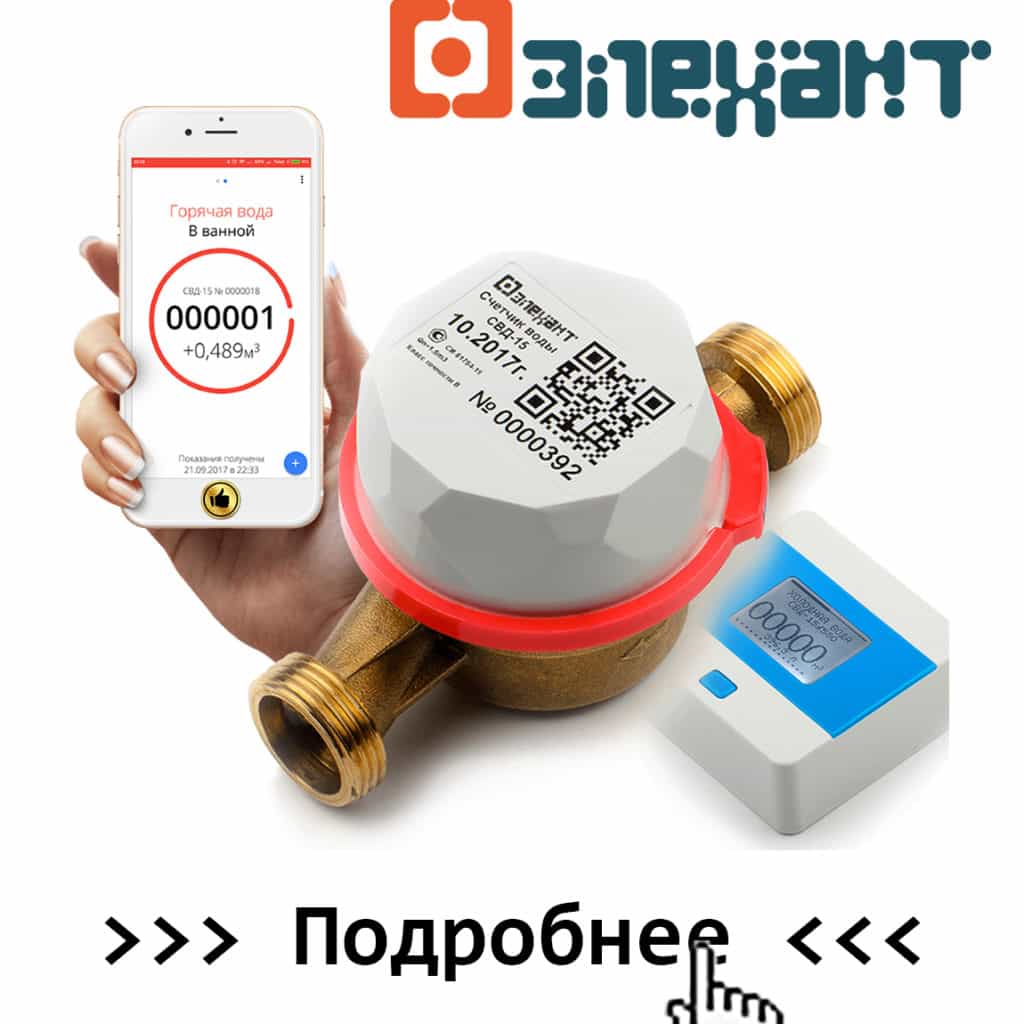 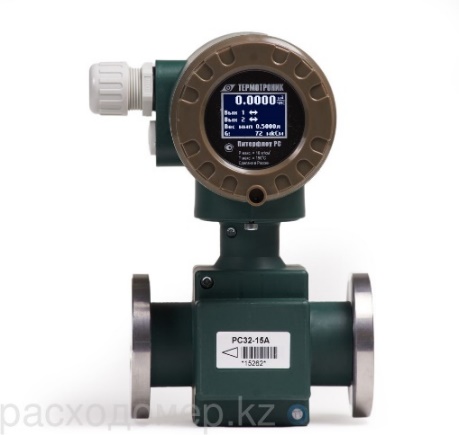 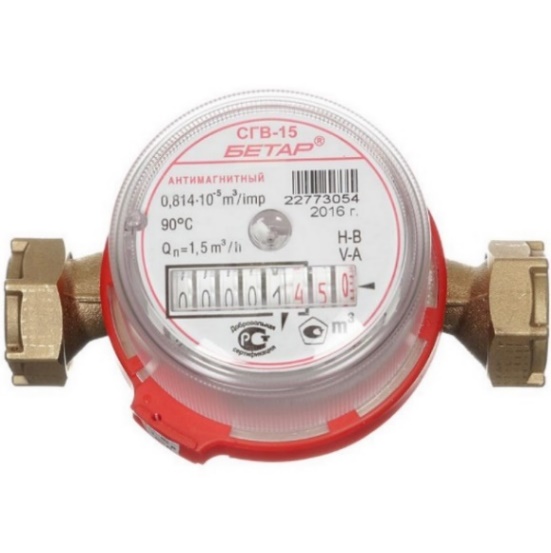 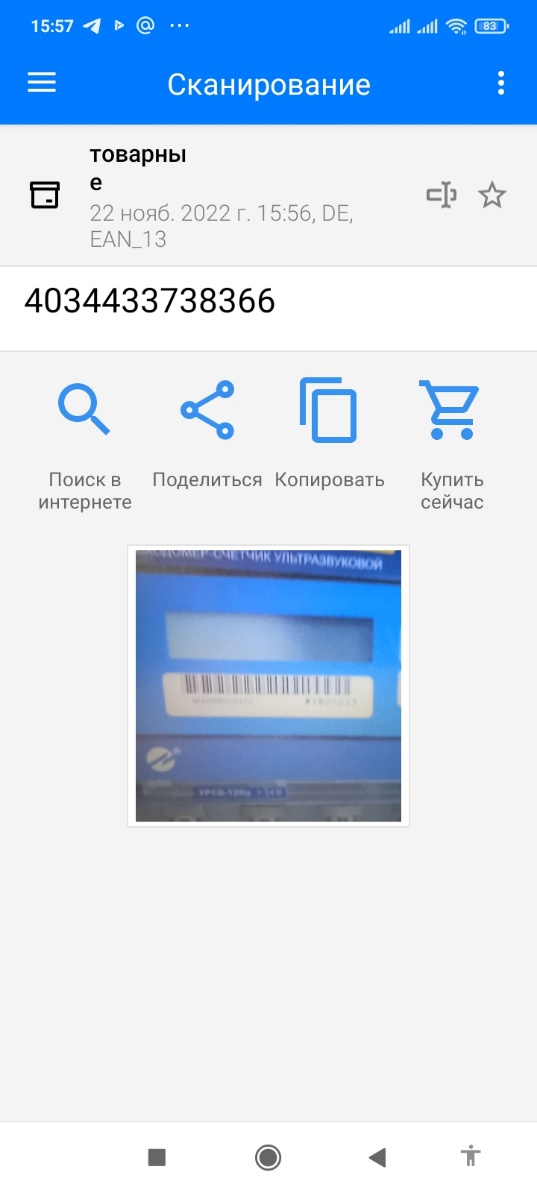 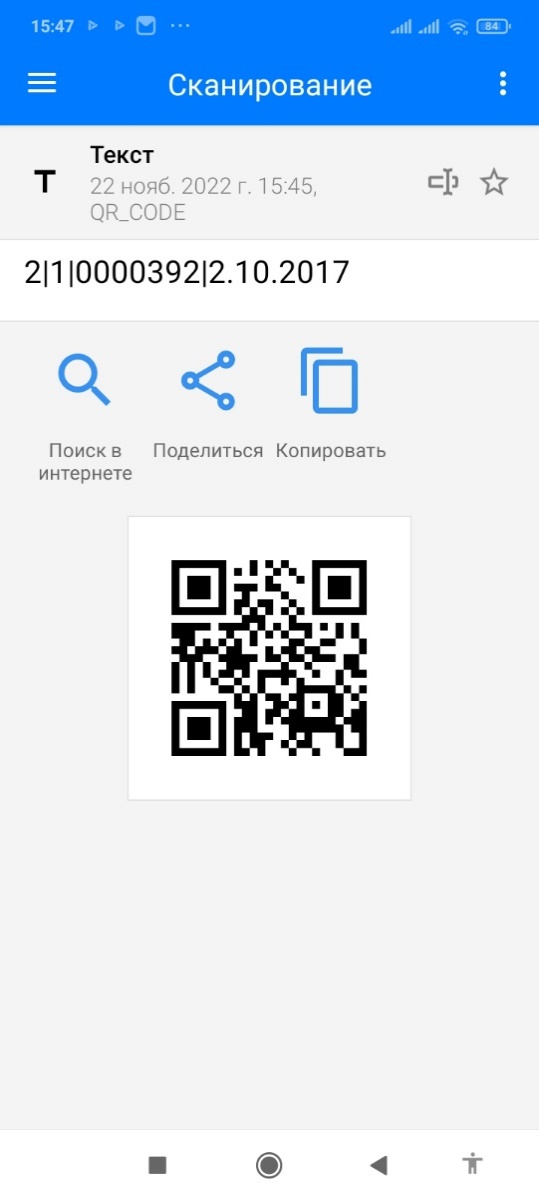 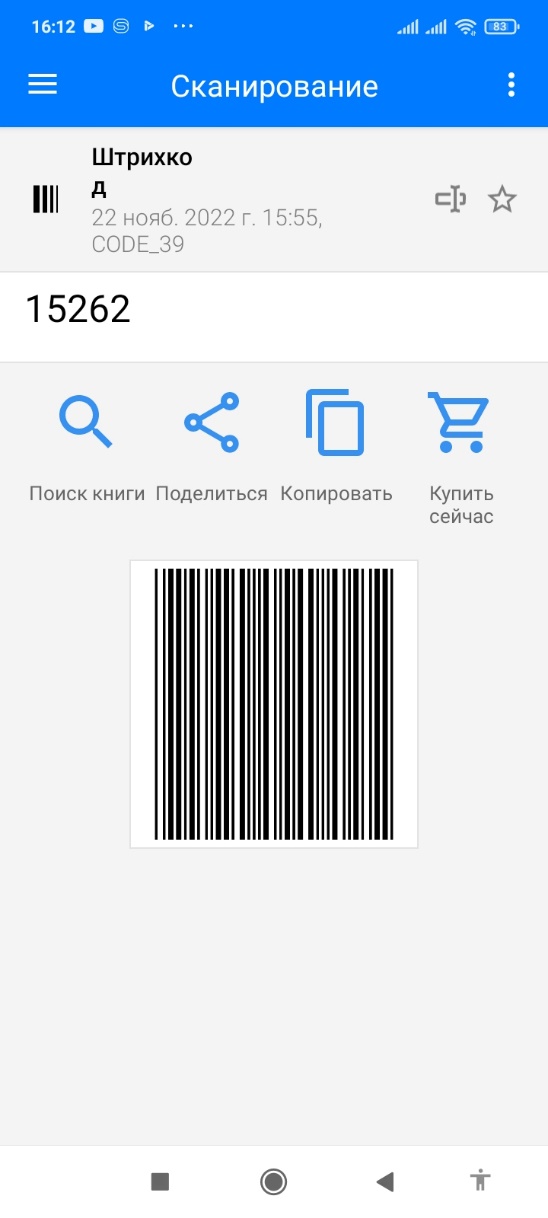 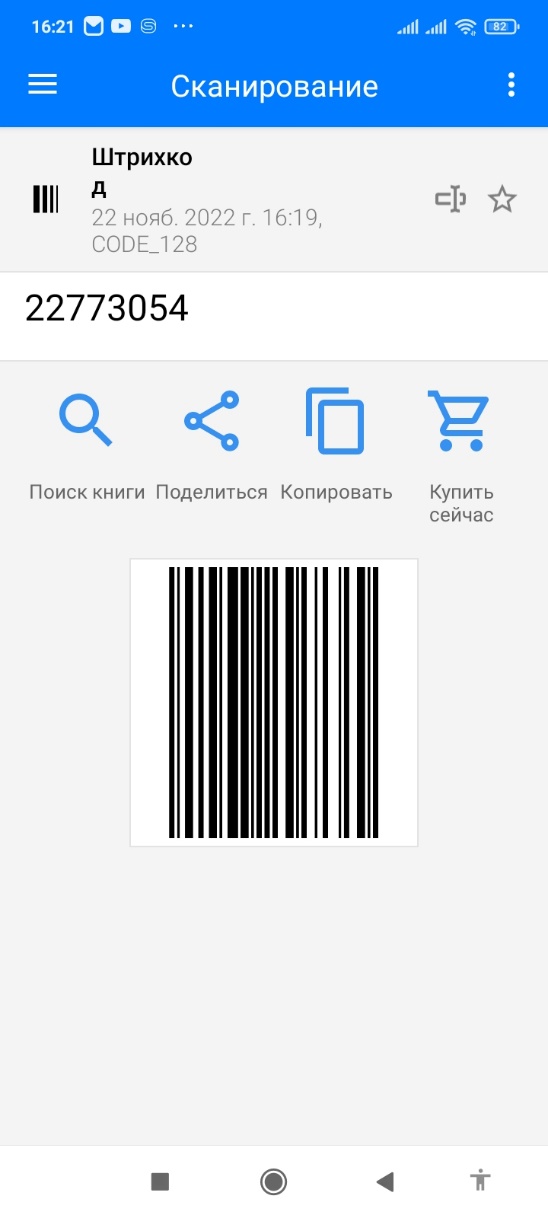 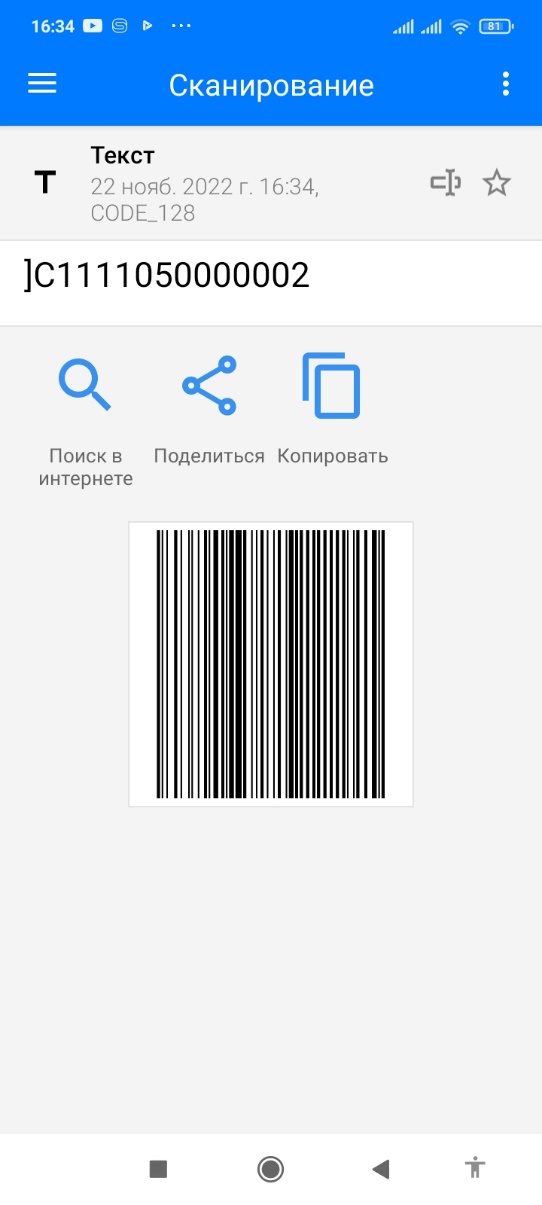 Внутренняя маркировка производителя
Маркировка «Честный знак»
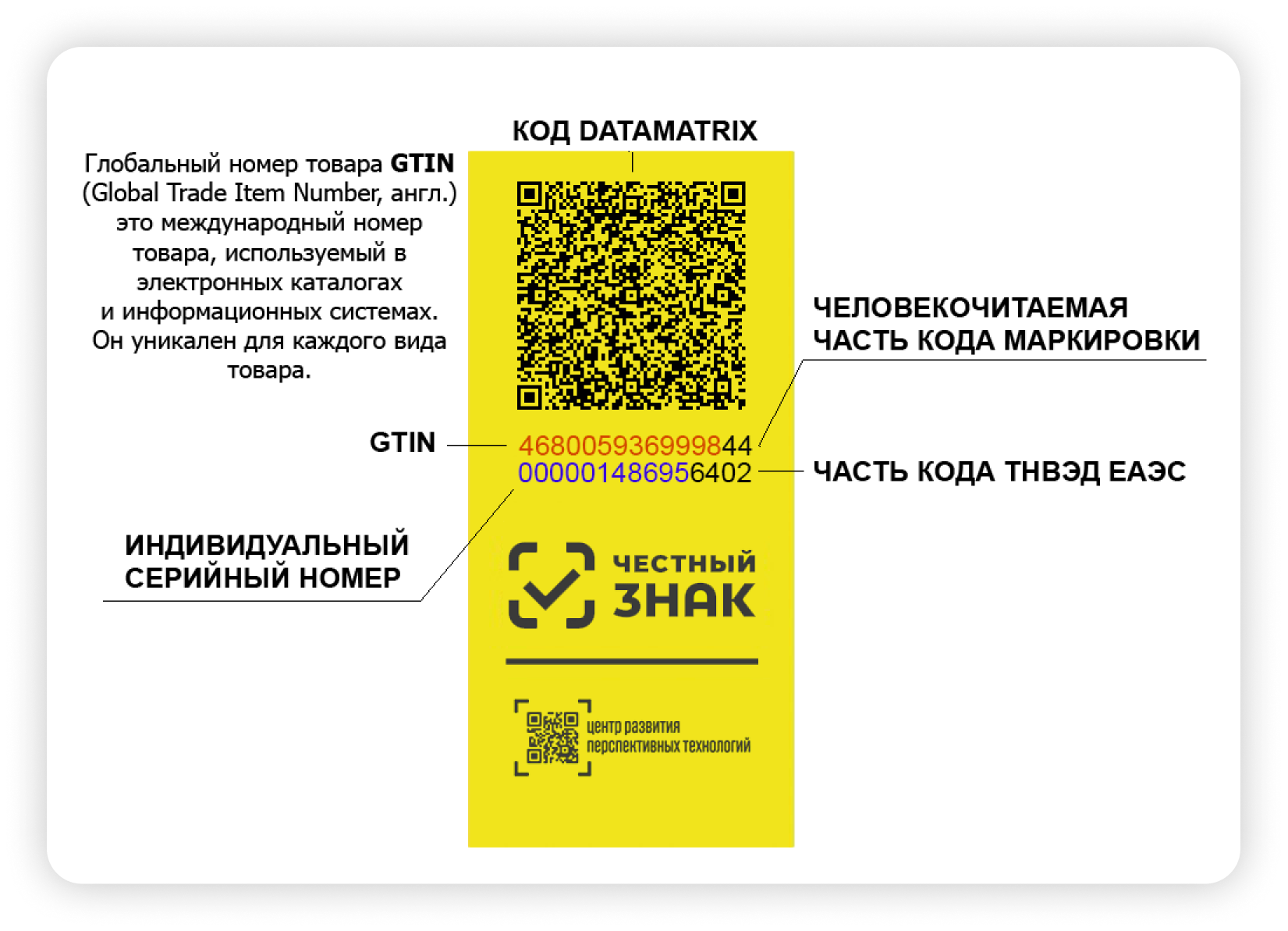 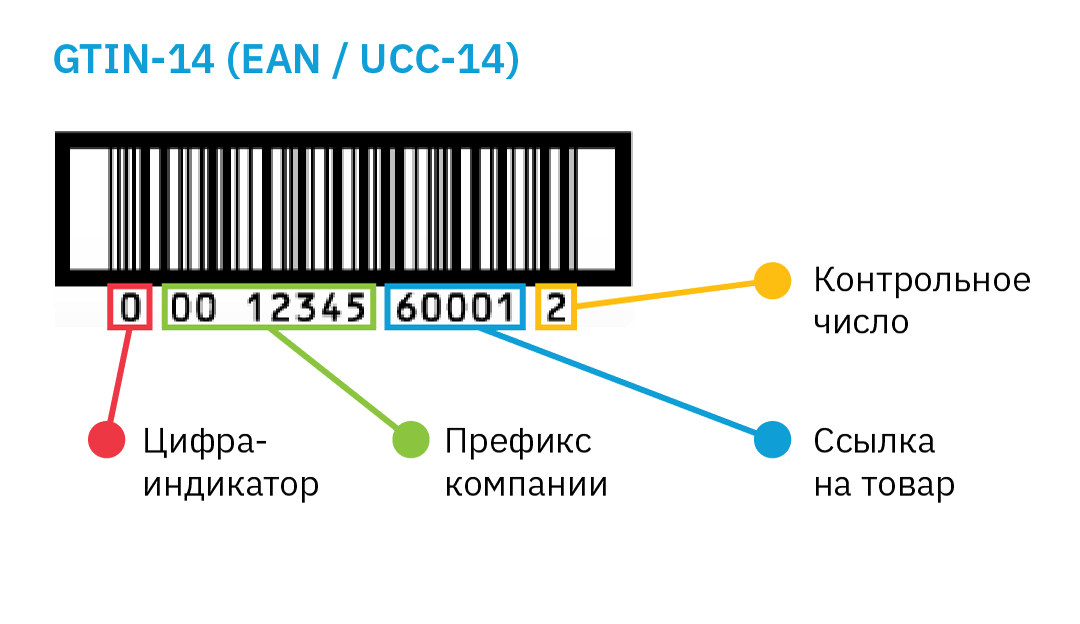 Текстиль – ТНВЭД 6302
0104640130080259215NYROgsw!X>s8⌺91EE06⌺92+a6jhJuM91xqwlMcgGad+9PfSC5AUINW2fib+eWnwJ4=
Лекарства – ТНВЭД 3002
⌺010460180800804321LOT8CdukDmUto⌺91EE06⌺92VCItZPnl82rwVjvAsuyWRhuv+esXuo5d5na92g46OMM=                   
Вода
⌺0104680036754106215jXWXWQ"L=K%H⌺ 93CwiK
Вода
⌺0104610017240168215dBkRapmJeNXn⌺ 93+9MpТворог – ТНВЭД 0406
⌺0104620132110086215F-CDX⌺93+B9l

Молоко – ТНВЭД 0401
⌺0104660141571768215KE+qp⌺93hm6r
Номера присваивает организация GS1
Метрологическая маркировка «Metrology-Cloud.RU»
ПРЕИМУЩЕСТВА
КОД DATAMATRIX
маркировка СИ на международном уровне  
маркировка СИ не имеющих номер Госреестра
ВИД ОБОРУДОВАНИЯ
1-средство измерений
2-стандартный образец

КОД СТРАНЫ ПРОИЗВОДИТЕЛЯ

НАЛОГОВЫЙ НОМЕР КОМПАНИИ ПРОИЗВОДИТЕЛЯ
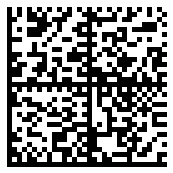 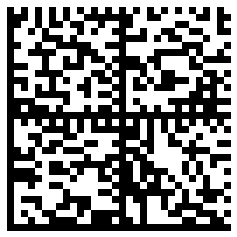 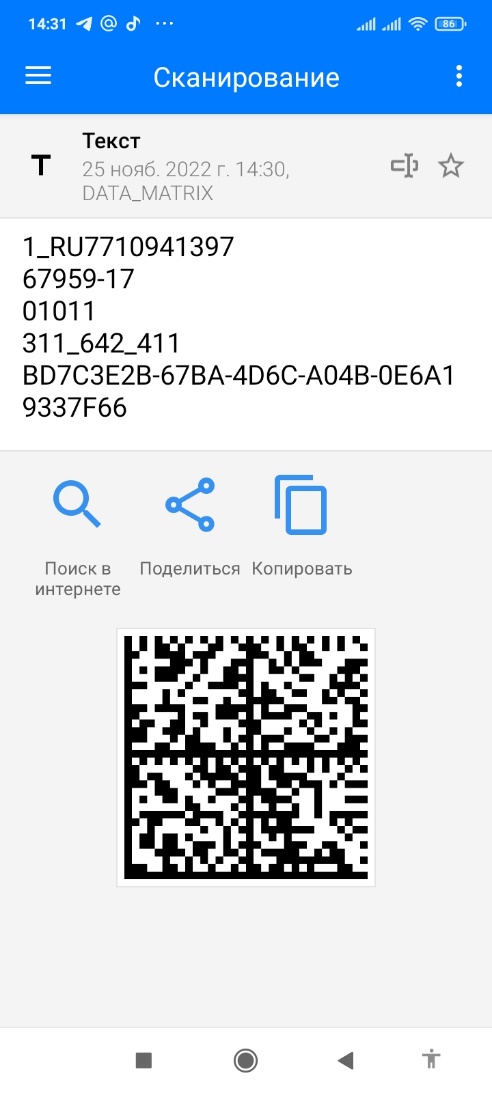 1_RU7710941397
67959-17
01011
12.2022
311_642_411
BD7C3E2B-67BA-4D6C-A04B-0E6A19337F66
РЕГИСТРАЦИОННЫЙ НОМЕР ТИПА СИ (при наличии)
Стандарты GUID / UUID
ЗАВОДСКОЙ НОМЕР
ДАТА ВЫПУСКА
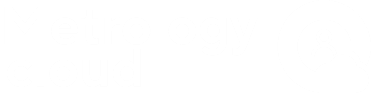 ИЗМЕРЯЕМАЯ(ЫЕ) ВЕЛИЧИНА(Ы) 
по МИ 2314-2023
Электромагнитные расходомеры в реалиях эксплуатации
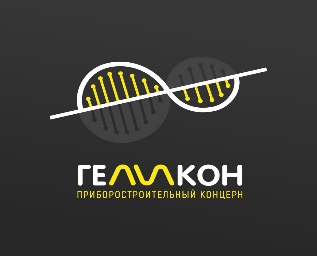 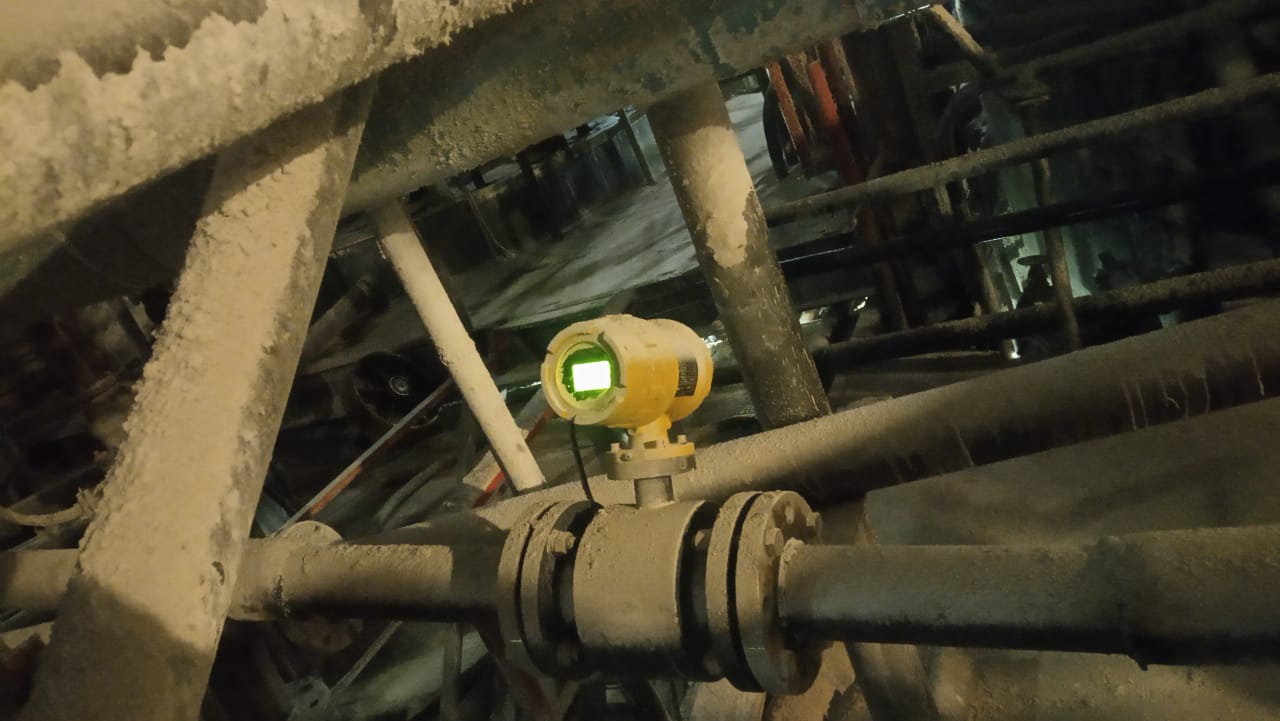 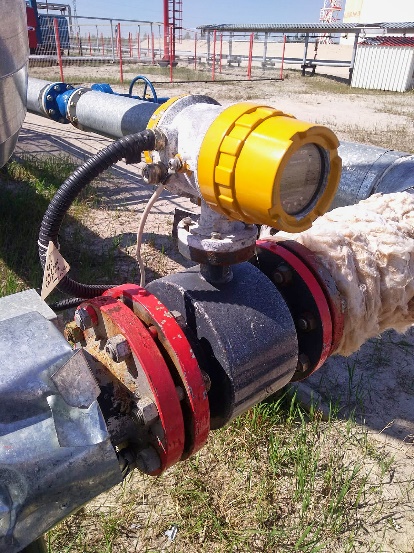 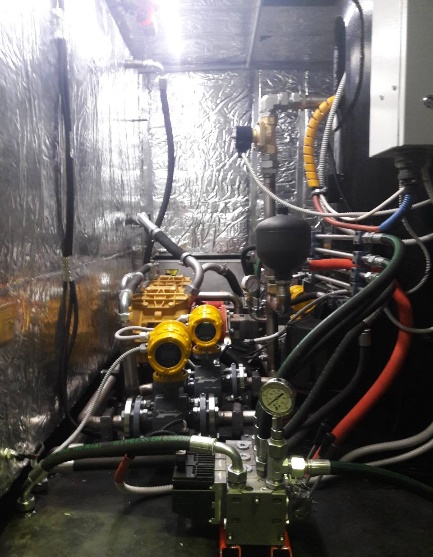 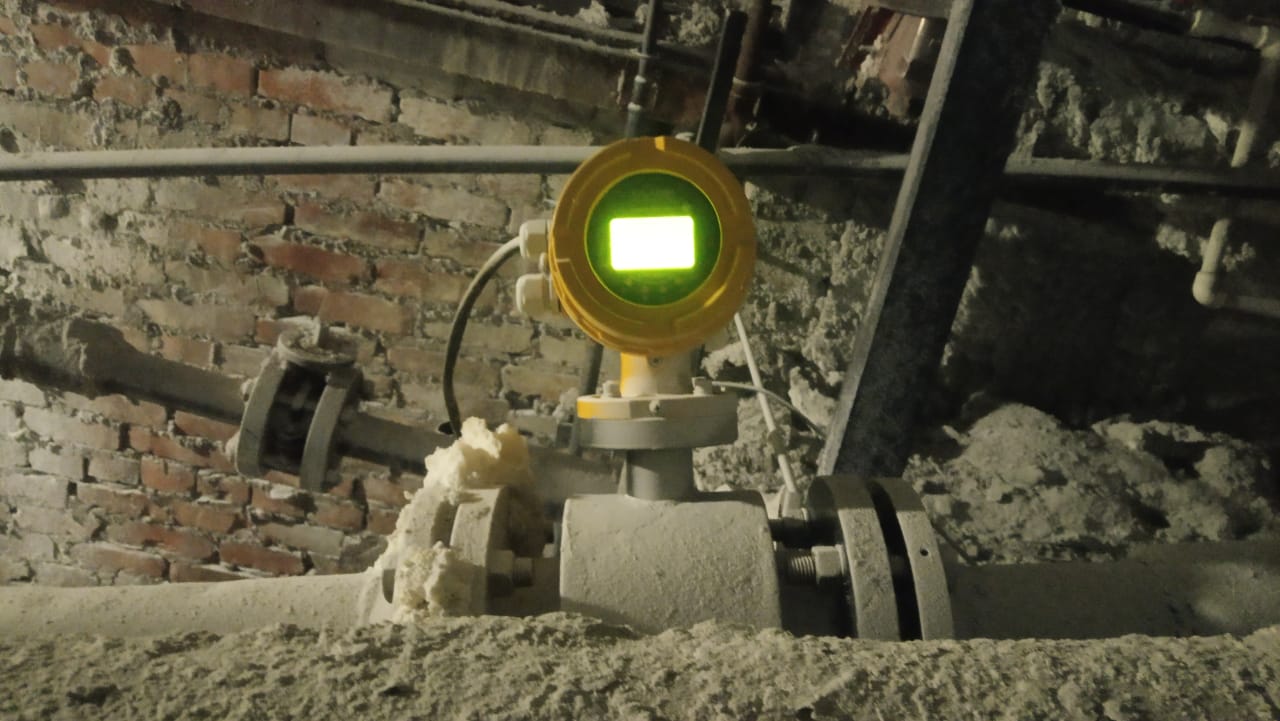 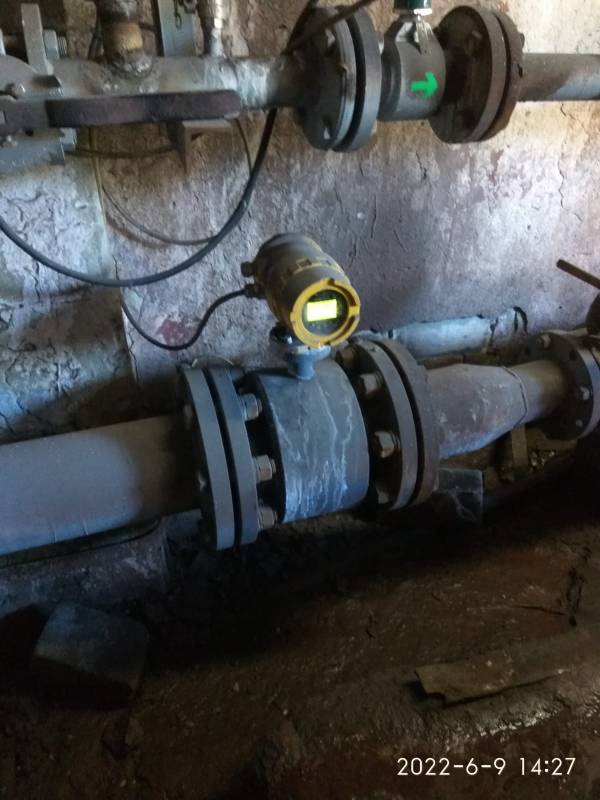 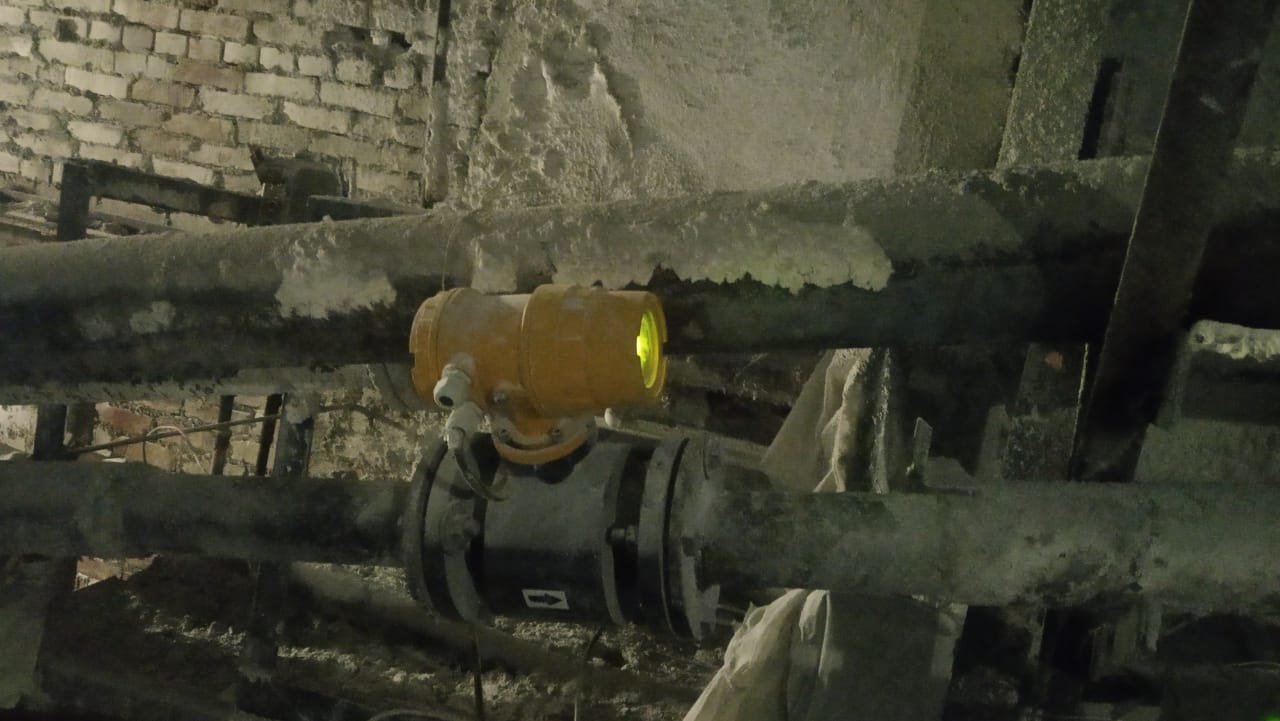 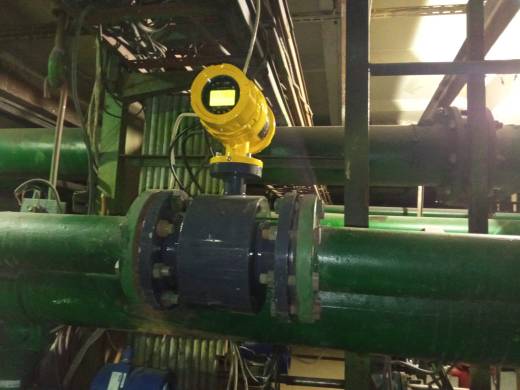 Радиочастотные RFID-метки
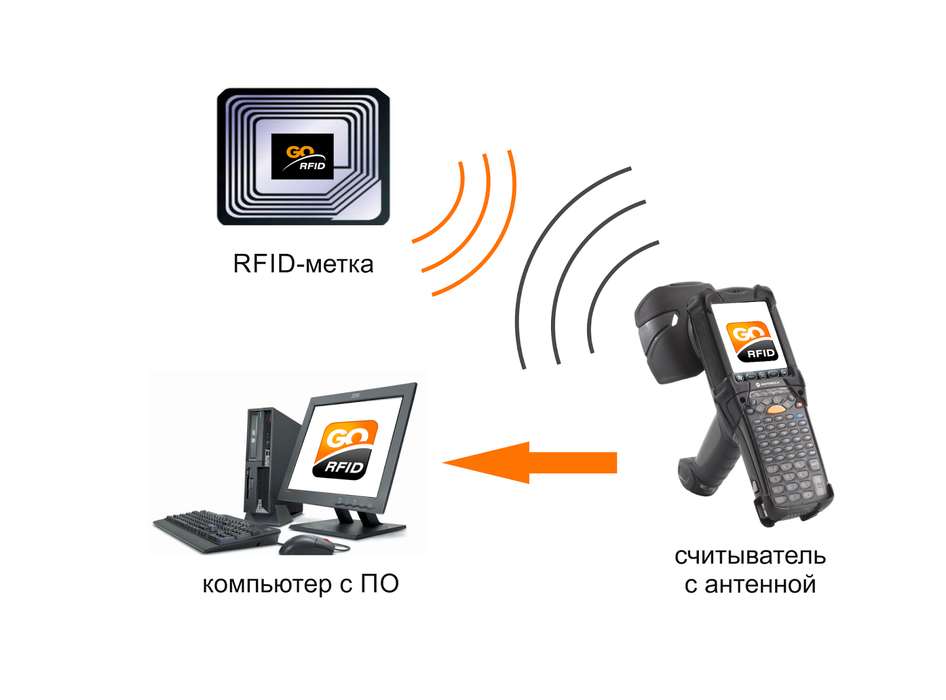 Обработка нескольких сотен REID-меток при однократном нажатии на курок считывателя
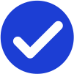 Исключение ошибок от человеческого фактора
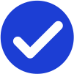 Контроль и наличие СИ в помещении
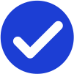 Проведение инвентаризации в радиусе от 1-12 м одновременно
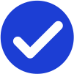 Поиск СИ с помощью визуальной шкалы
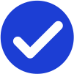 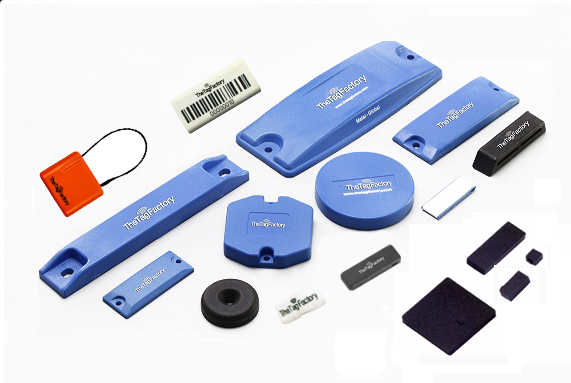 Сверка поступлений с данными из накладной
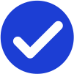 Проверка вложенности коробов и палет без вскрытия упаковки
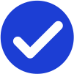 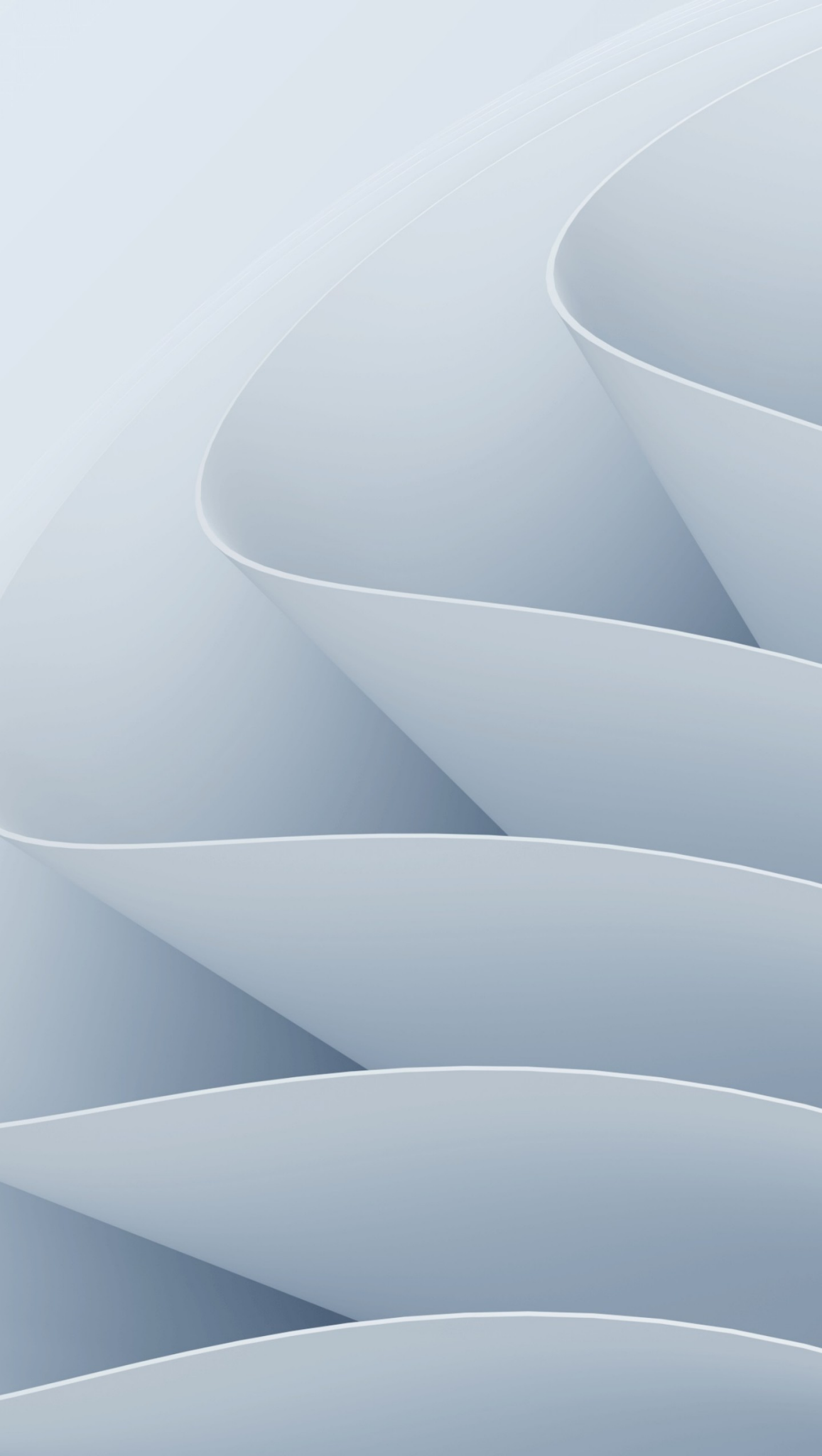 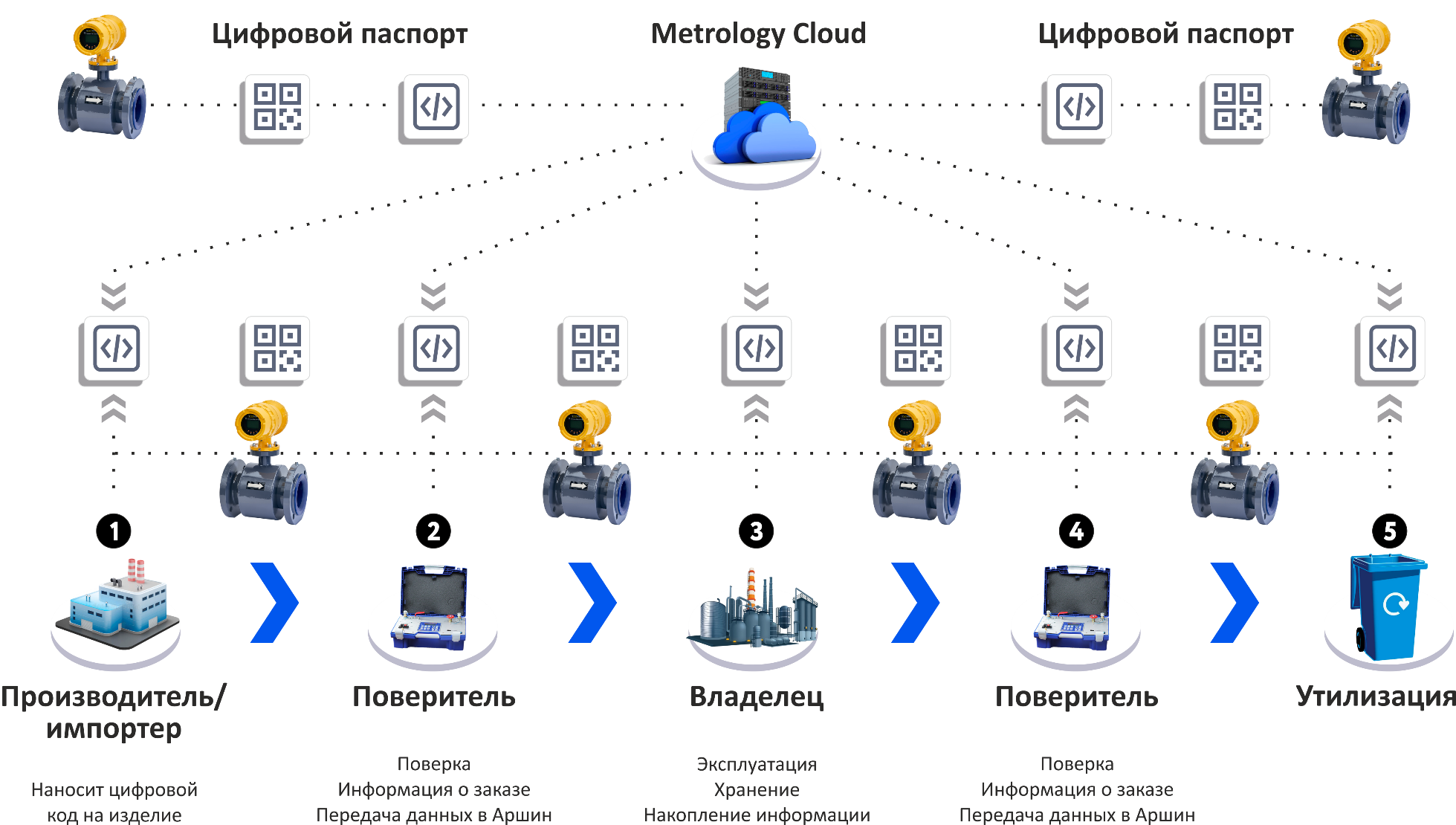 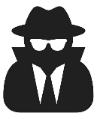 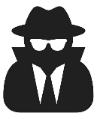 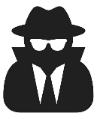 Приватность
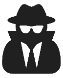 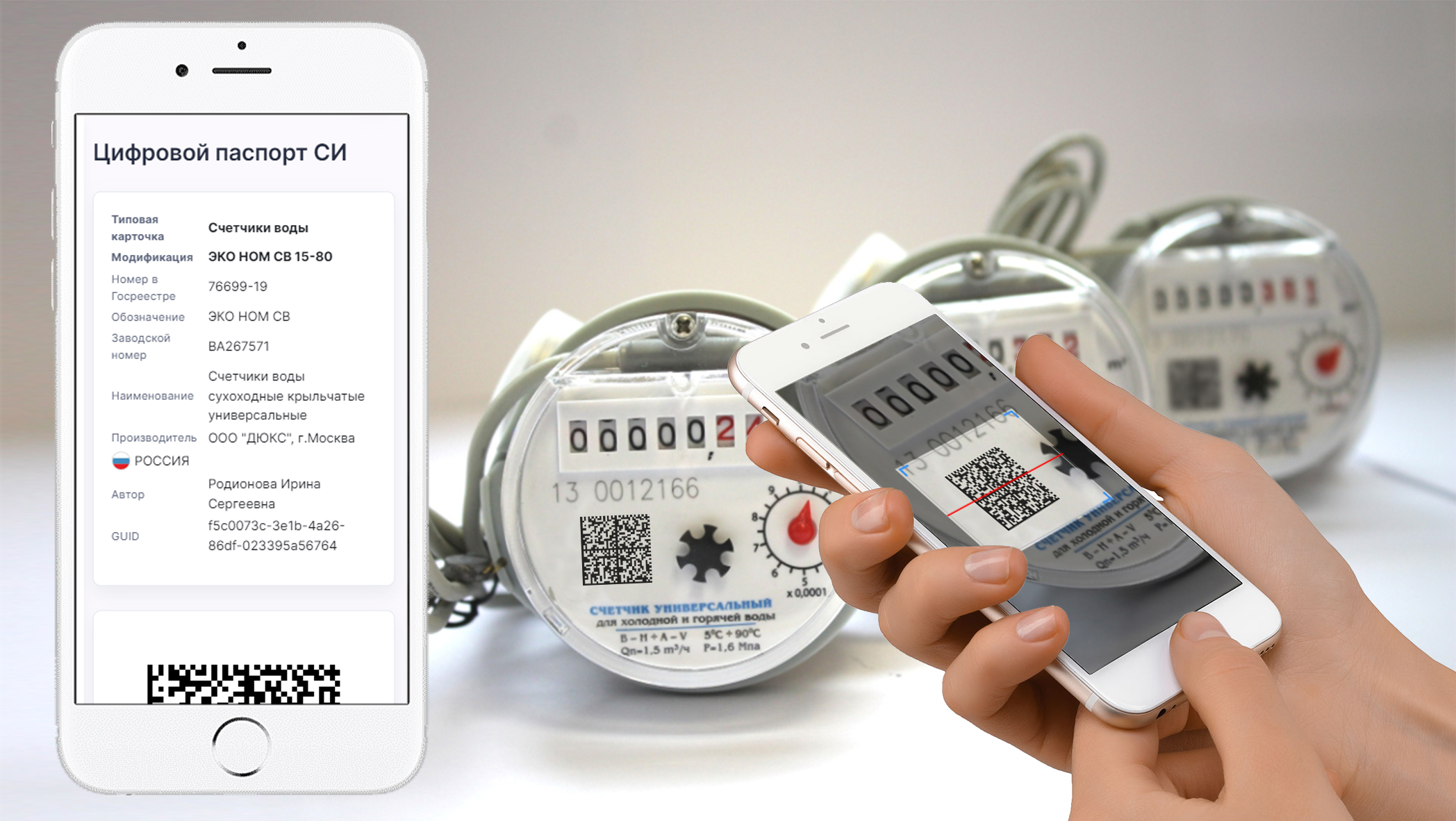 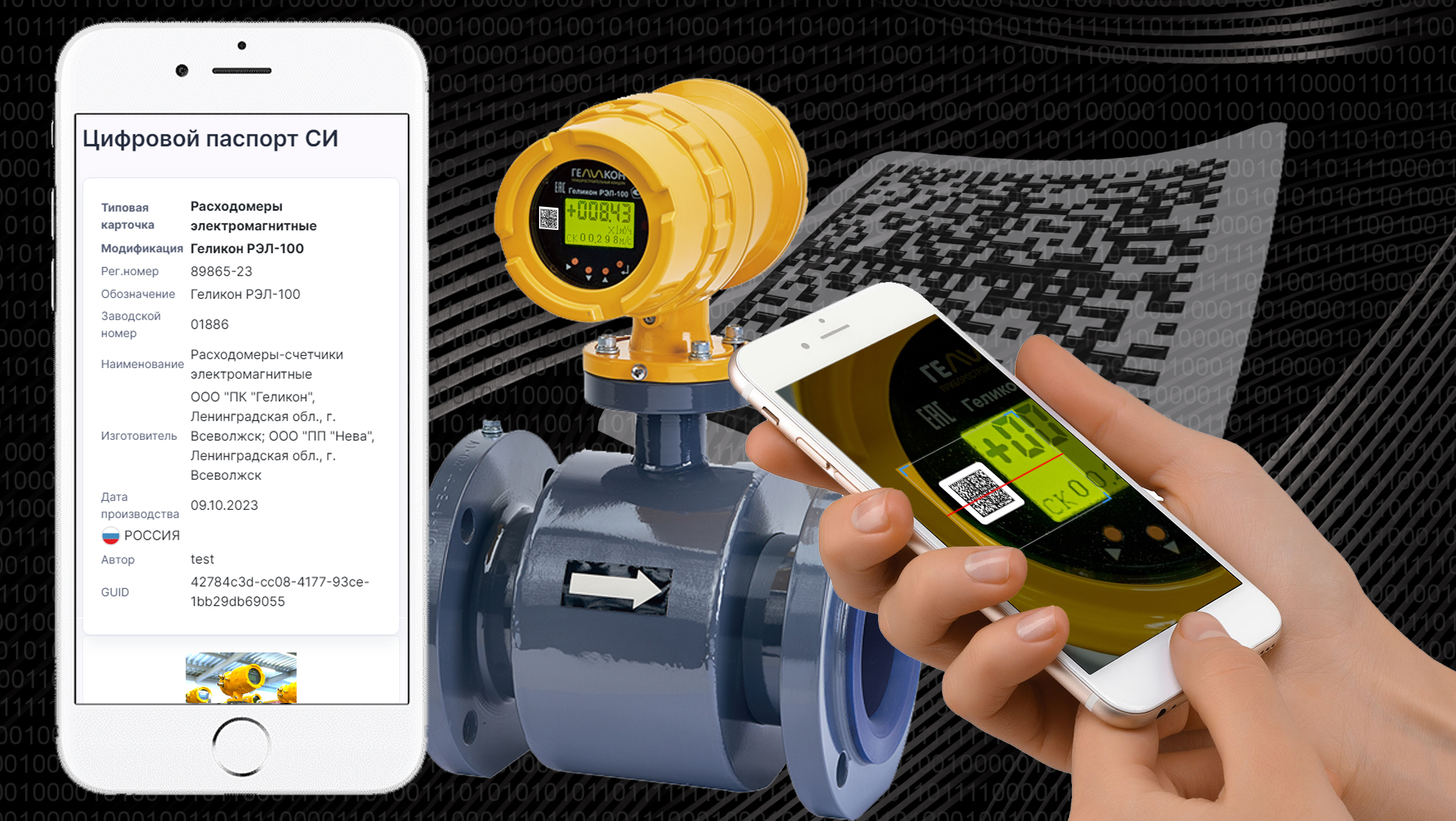 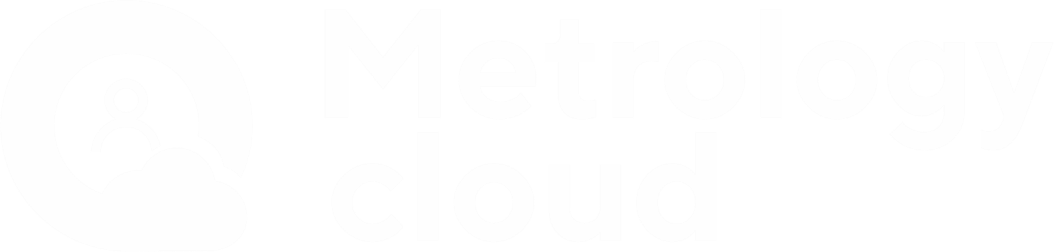 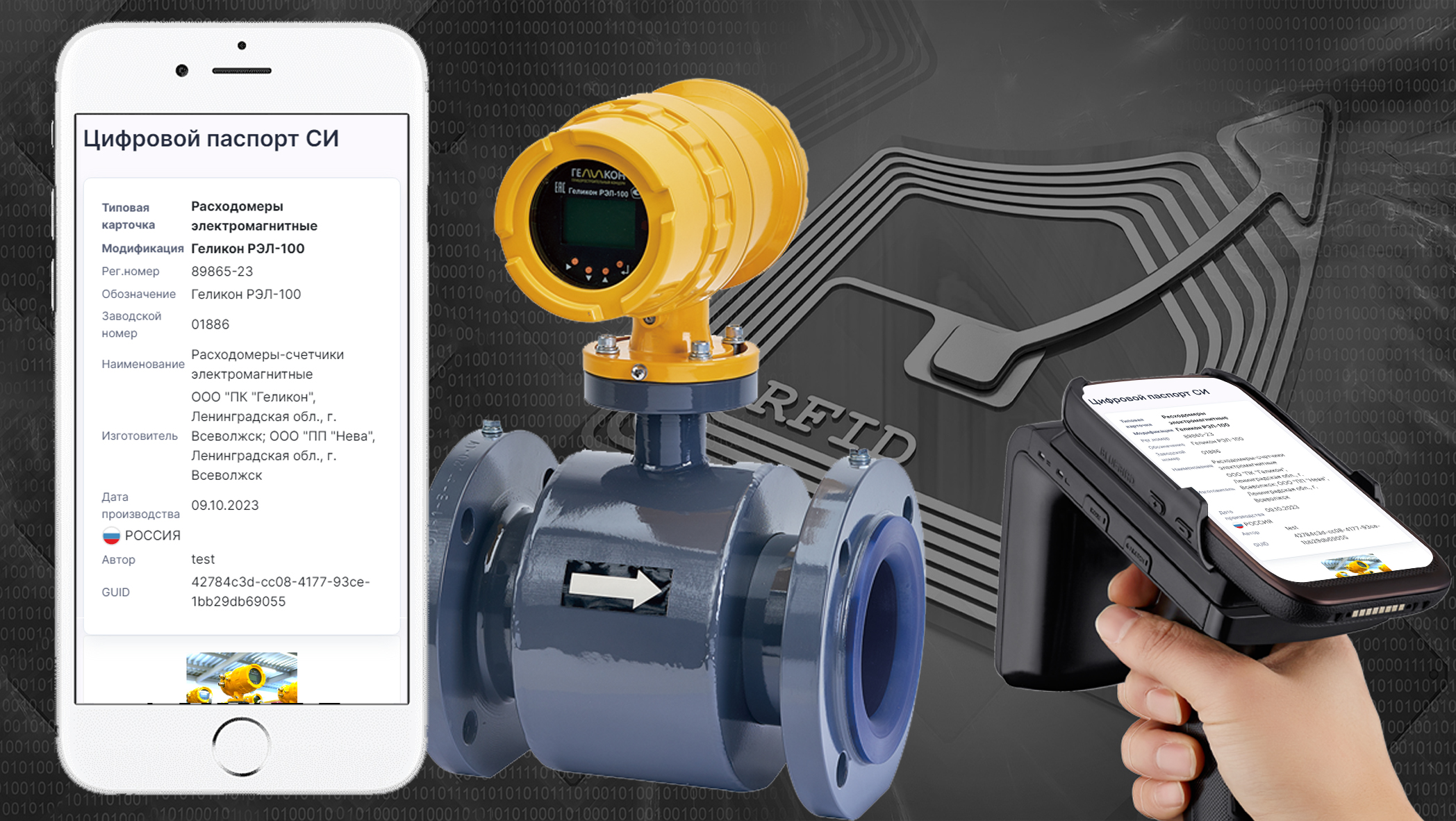 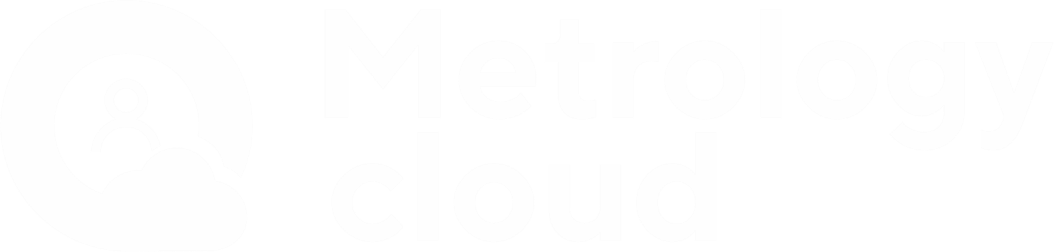 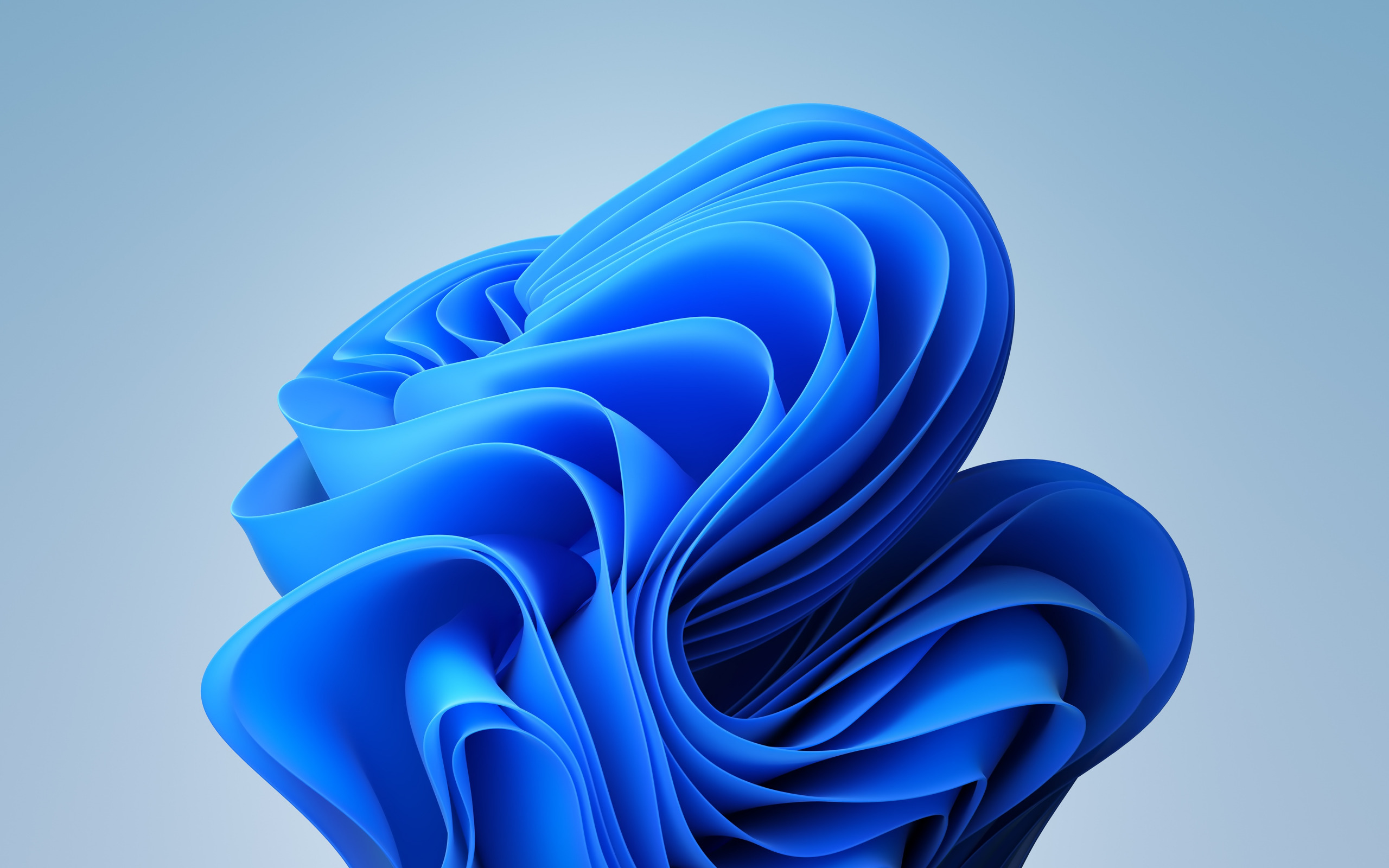 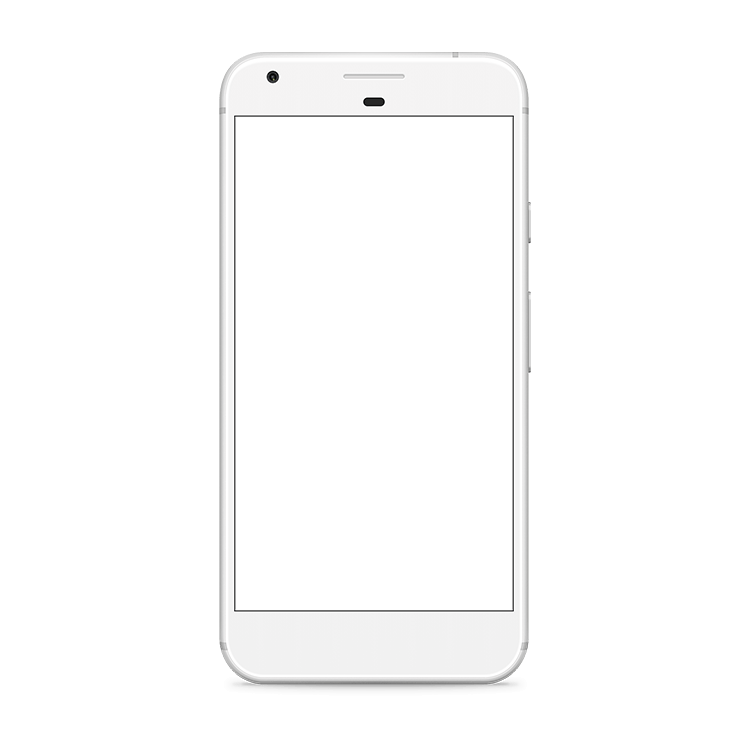 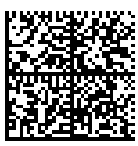 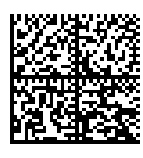 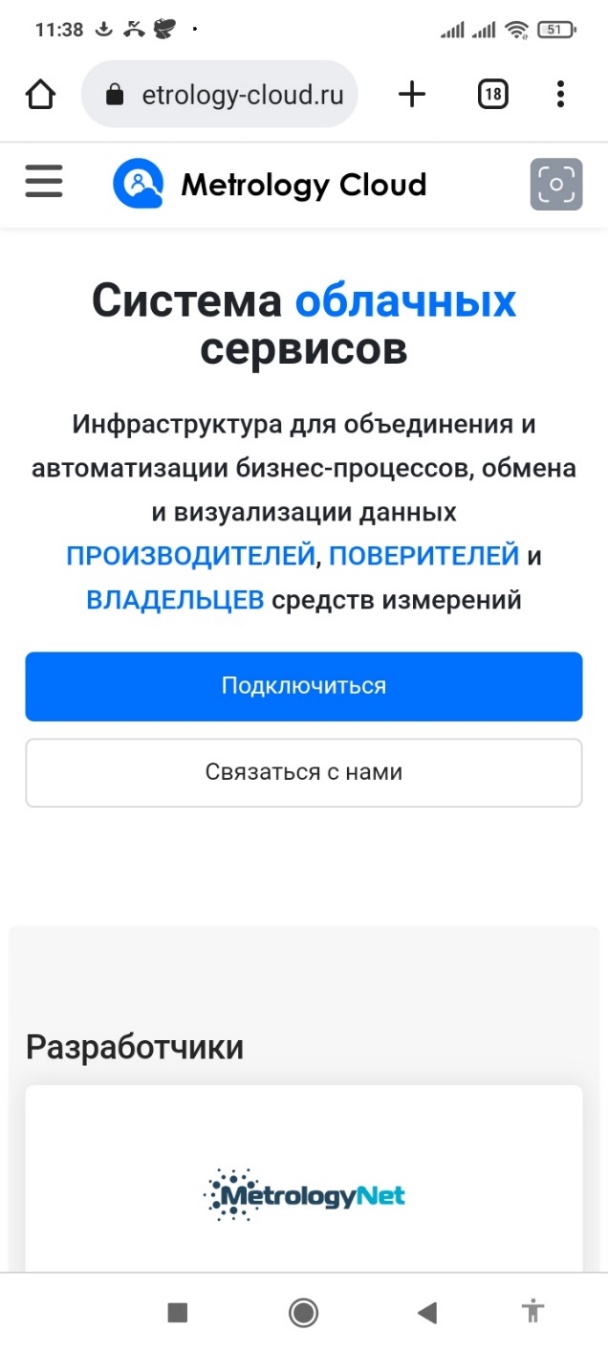 Мерники
2-го разряда
Метроштоки
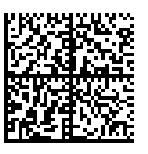 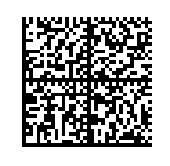 Счетчики воды
Расходомеры
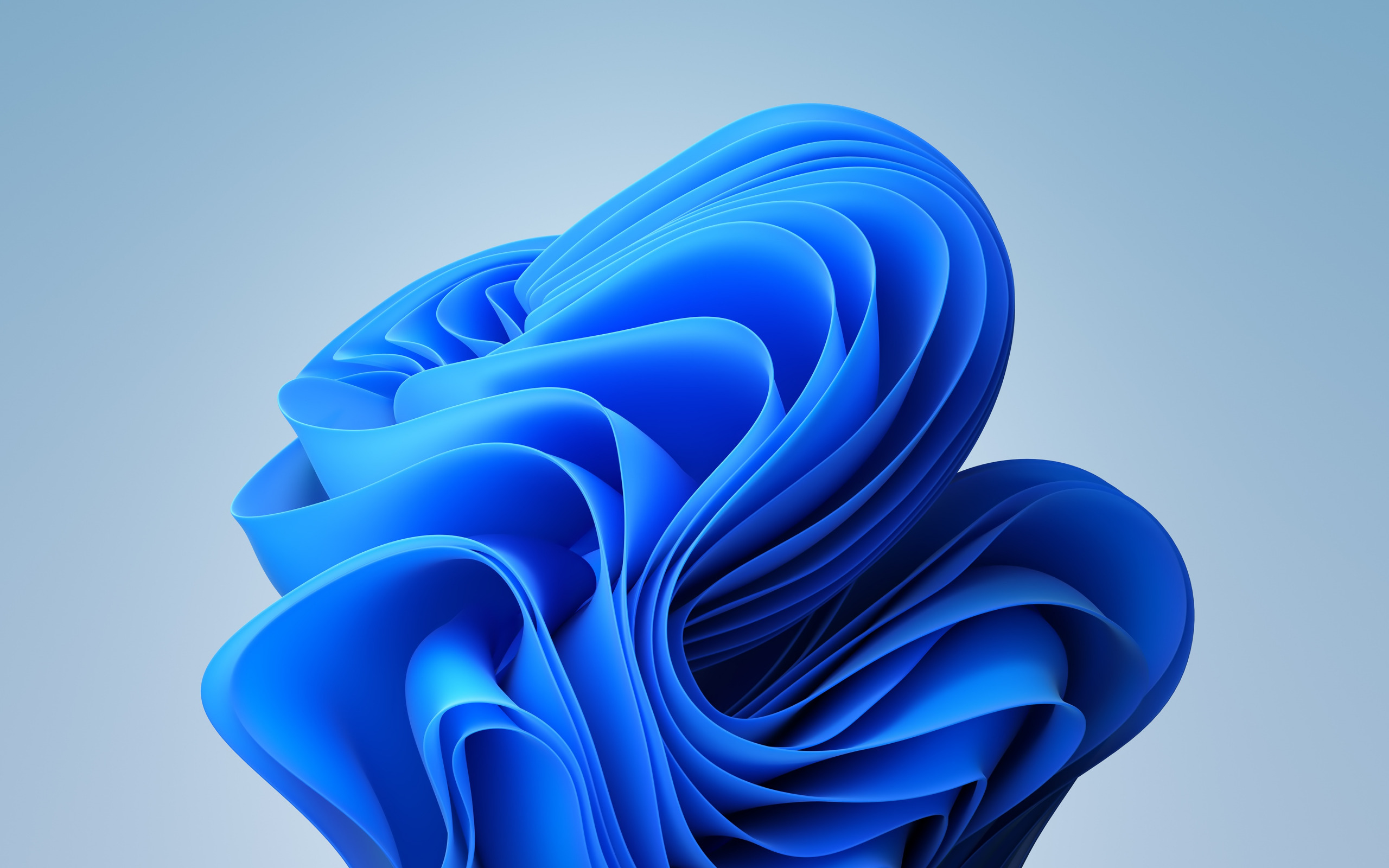 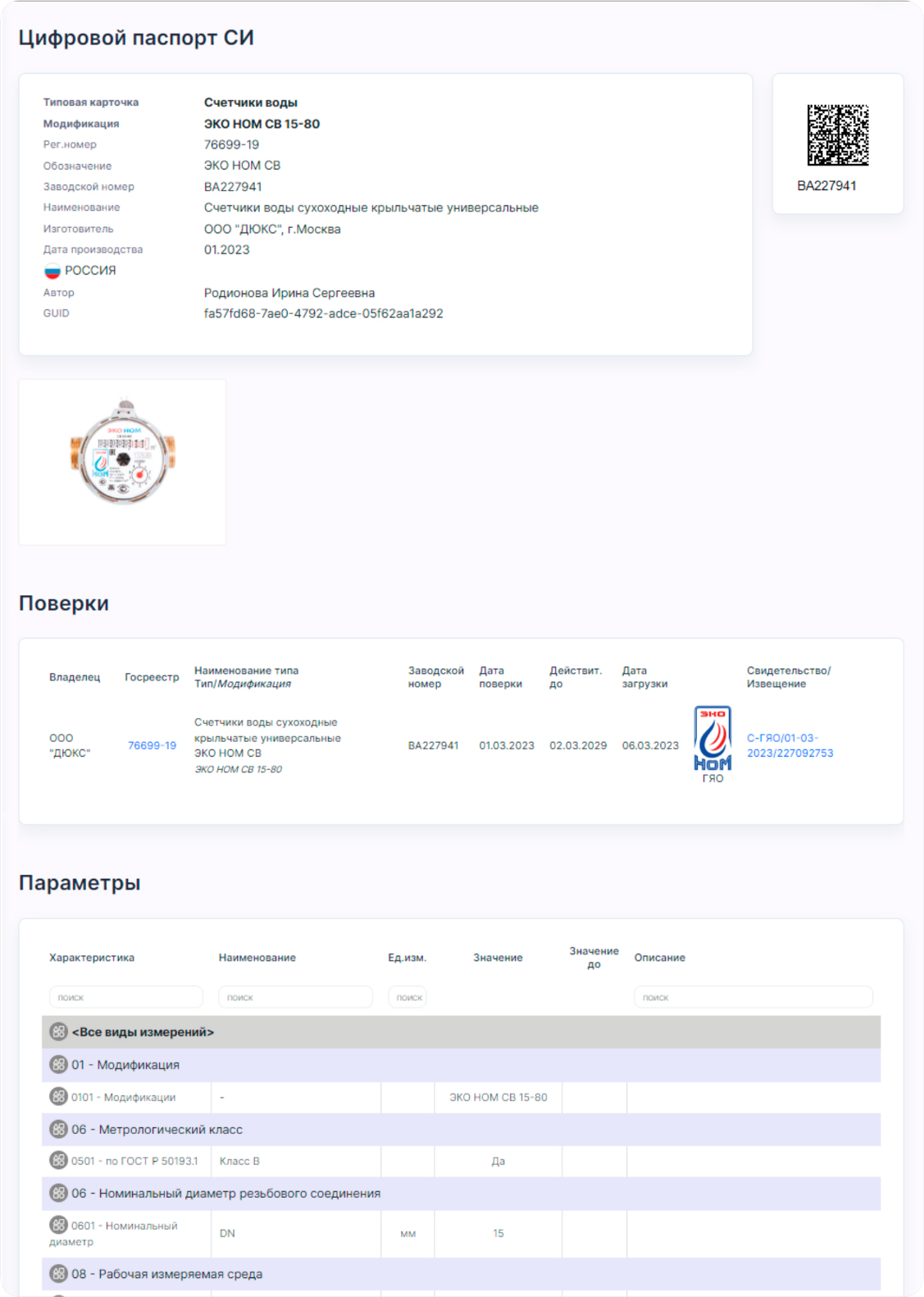 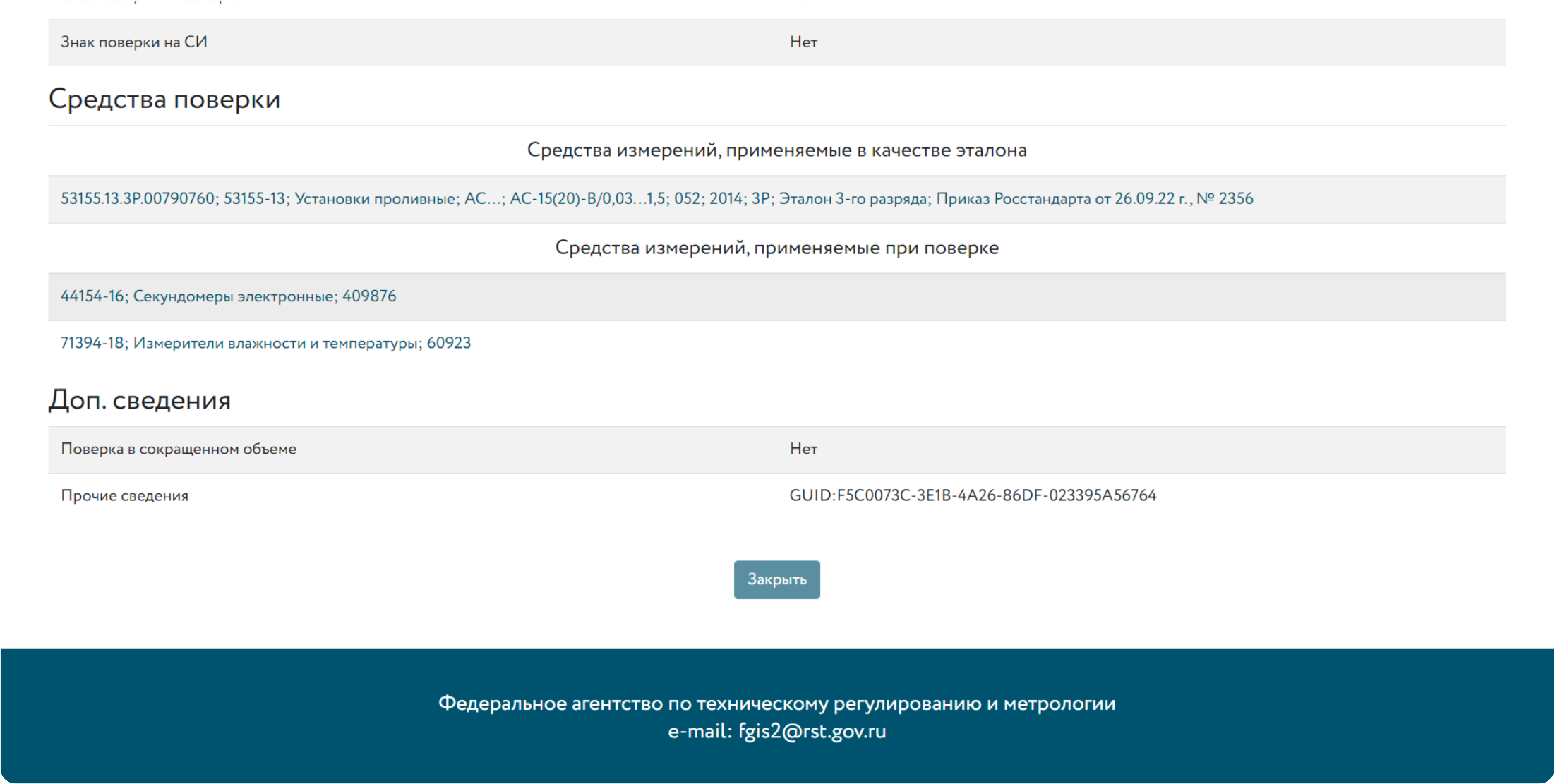 Программное обеспечение «Управление проливной установкой». СЕГОДНЯ
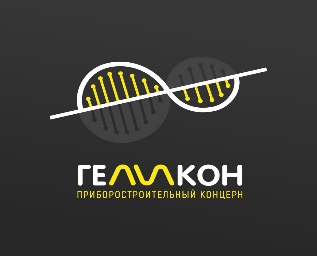 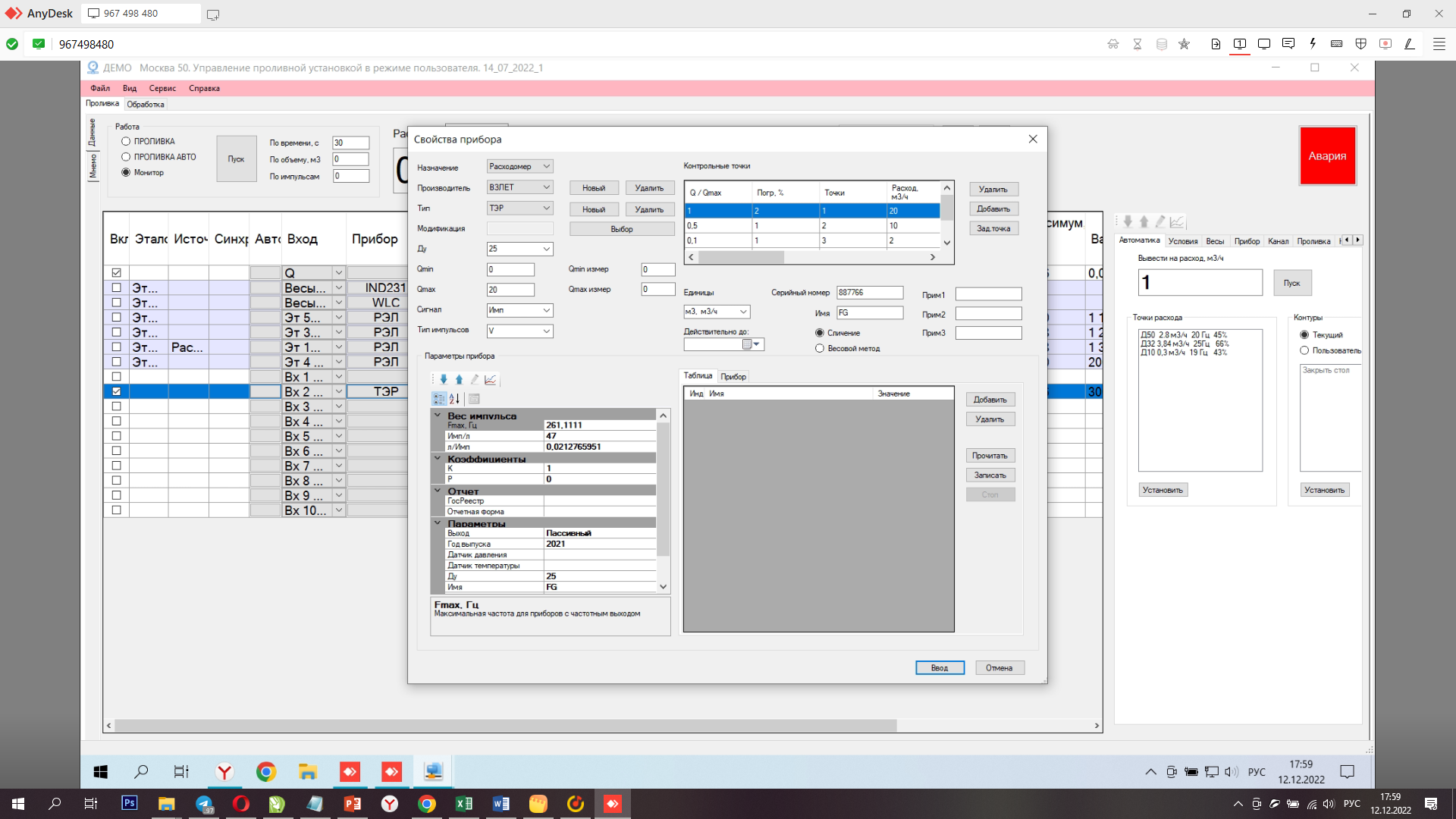 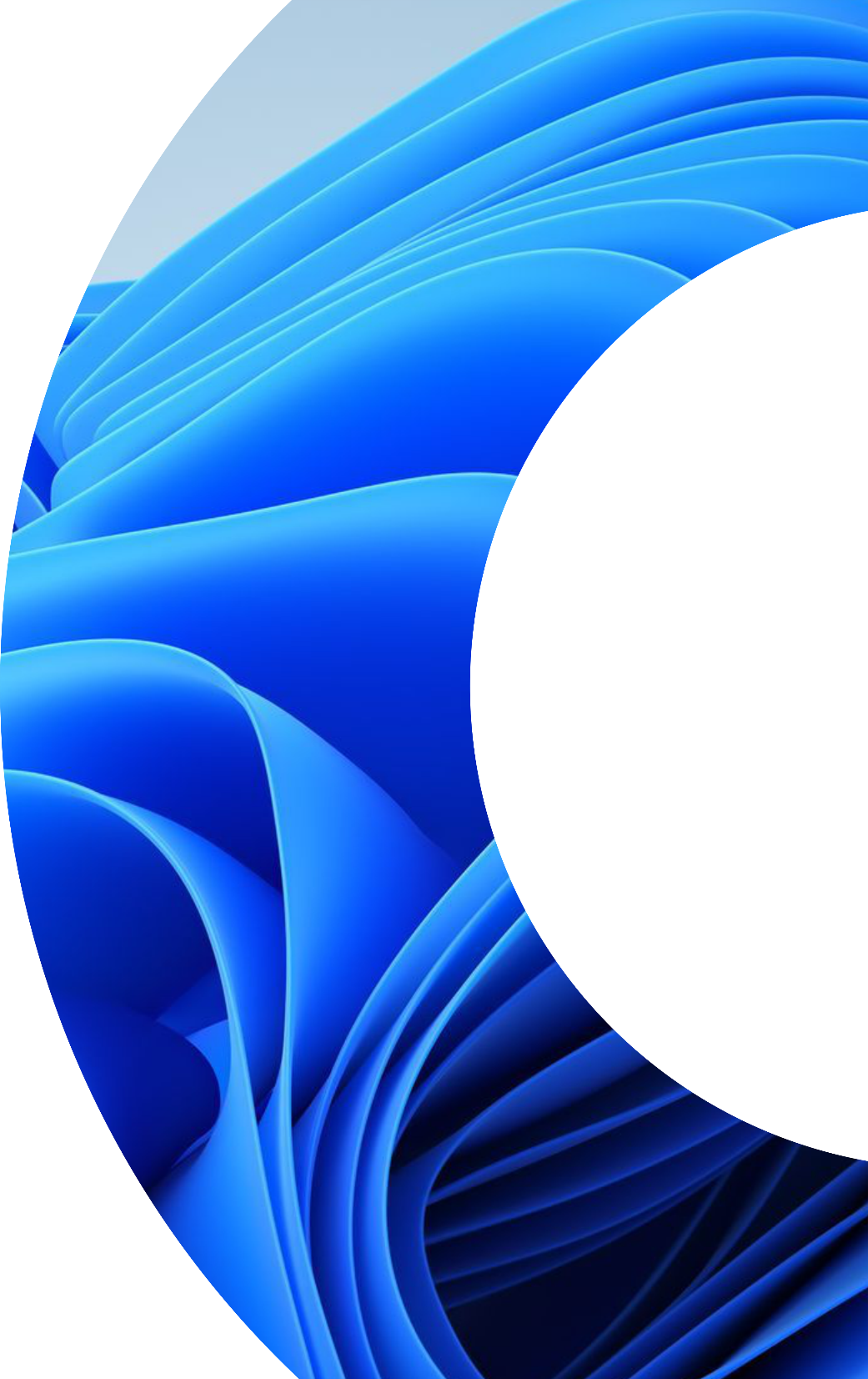 Электронно-информационное взаимодействие
с контрагентами
01
Исключите ошибкии расхождения в данныхс контрагентами и ФГИС “АРШИН”
02
Ускорьте получение нужной, достоверной
и актуальной информации
Обмен актуальными и достоверными данными с контрагентами.
Исходящие данные — бесплатно.
Интуитивно понятная веб-версия или интеграция с любой учетной системой.
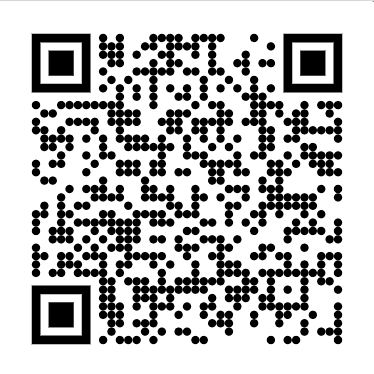 Получайте полные данные
о Ваших результатах поверки напрямую от поверителей: свидетельство о поверке, стоимость услуг
03
Автоматизируйте метрологический учет
с поверителями: настройте обмен информации о СИ через цифровой паспорт и GUID-код
04
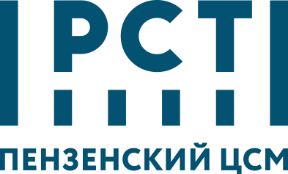 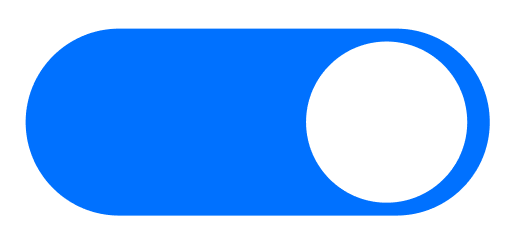 Зачем подключаться
[Speaker Notes: Партнером проекта является компании Автометхим и Технодиалог возглавляемые]
ФУНКЦИОНАЛ
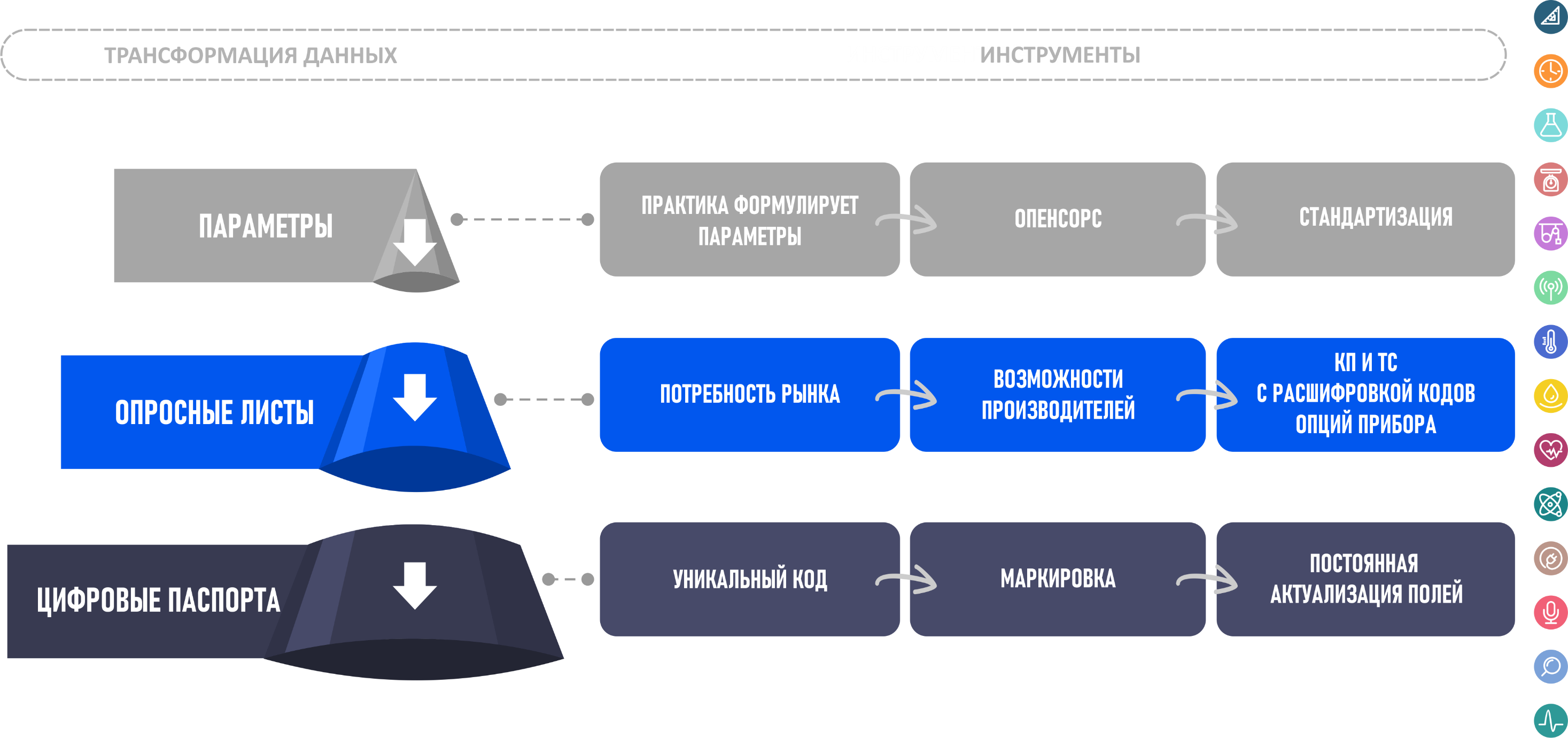 Стандартизация
Стандартизация
Стандартизация
Стандартизация
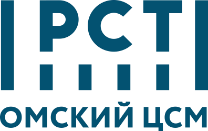 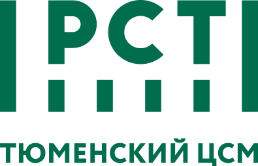 А.А. Попов
Д.С. Чередников
Национальный стандарт ПНСТ 864-2023 «Умные (SMART) стандарты. Общие положения» вступает в действие с 1 февраля 2024 г. на 3-х летнюю апробацию
ФУНКЦИОНАЛ, ДАННЫЕ, УСЛУГИ
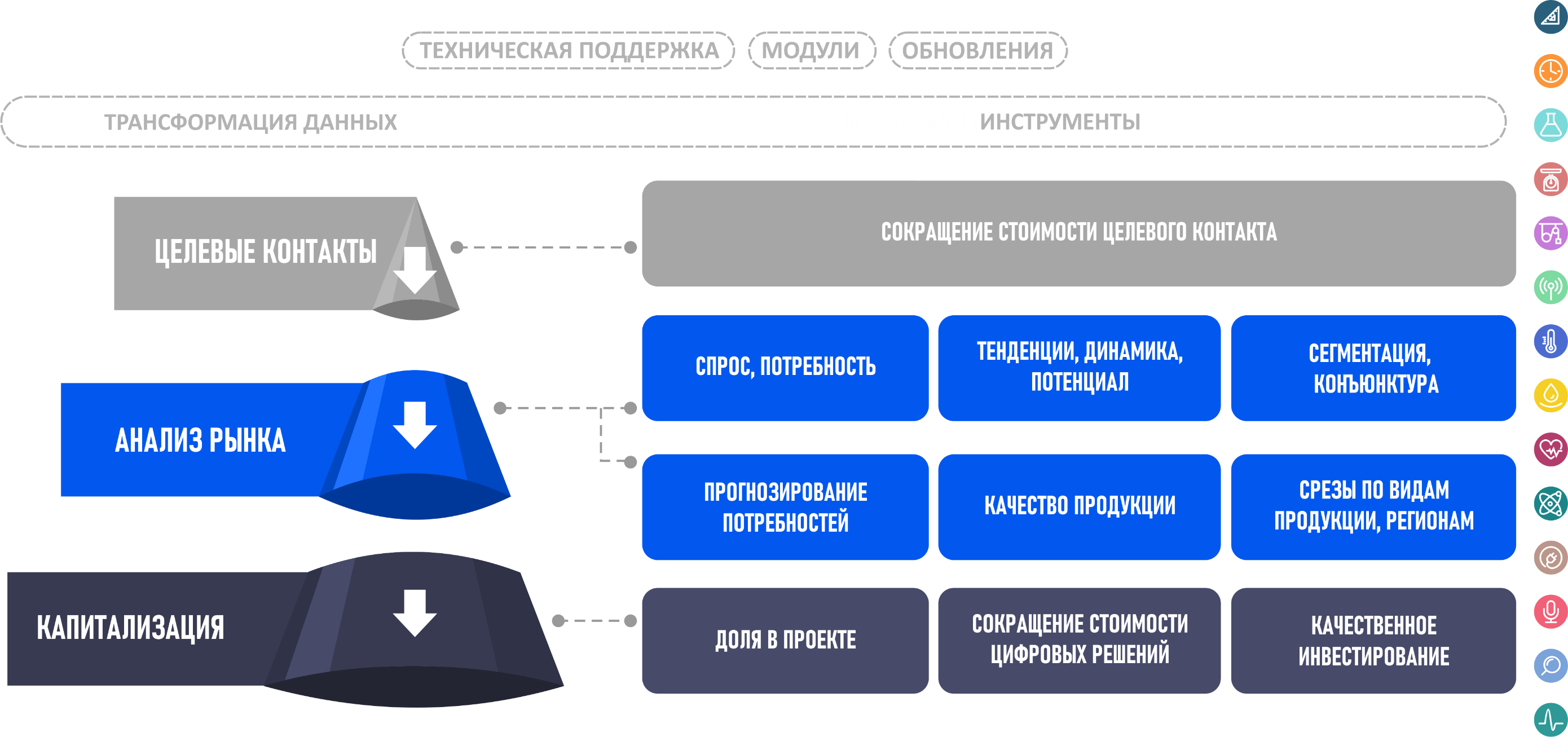 Статус и финансирование проекта
5 этап
2025-2027
Создание ИЦК
«Метрология и измерительная техника»
4 этап
2024-2025
3 этап
2023-2024
2 этап
дек.2022 – 
июн.2023
1 этап
ноя.2021 – 
дек. 2022
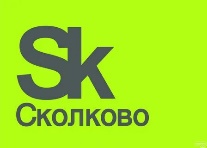 Корпоративные инвесторы
IPO
0 этап
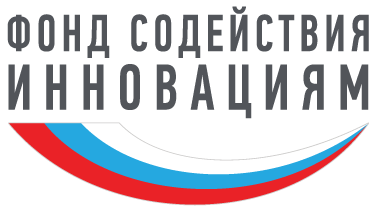 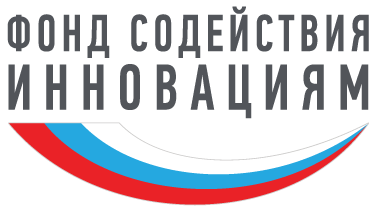 + индустриальный партнер (20%)
от 20 до 800 млн руб
фев.2021
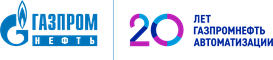 Интеграция индустриальному партнеру
Выход
на международный рынок
Рабочая встреча.
ИДЕЯ ПРОЕКТА
MVP
Масштабирование
НИОКР
Прототип
ЭФФЕКТЫ ОТ ВНЕДРЕНИЯ
Корректный (исключающий ошибки) подбор приборов. Позволит безошибочно определить условия применения прибора и требований в части опций к нему. Особо важным является корректность подбора материалов, контактирующих со средой. 
Конфигуратор позволит осуществлять двойной (и более) онлайн контроль как со стороны производителя, так и со стороны специалистов заказчика, отвечающих за правильный подбор и своевременную поставку требуемого оборудования.
Сокращение сроков подготовки ТКП (онлайн мгновенно). Сегодня, как правило, на подготовку ТКП из 50 приборов (расходомеров) с отличающимися опциями и диаметрами у большинства компаний уходит от 2-х дней и более.
Сокращение сроков поставки. Имея достоверные и безошибочные входные данные, производитель будет имеет возможность: держать необходимые комплектующие «в полке», ЗИП, чтобы мгновенно запустить оборудование в производство (срок производства расходомеров сократится в 6 раз).
Конфигуратор на основе параметрического справочника – аналог части производственного модуля (ушедшего с рынка РФ) SAP Software Solutions.
Достоверное информационное метрологическое сопровождение на основе цифрового паспорта изделия и уникального идентификационного номера (DataMatrix/RFID-метка).
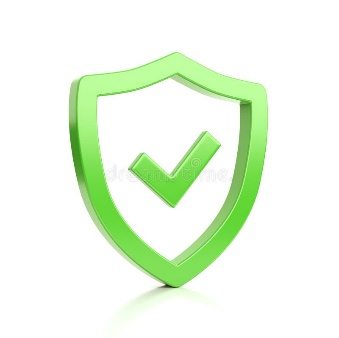 1
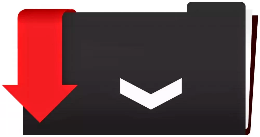 ТКП
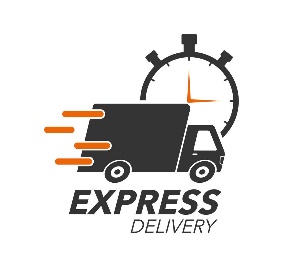 2
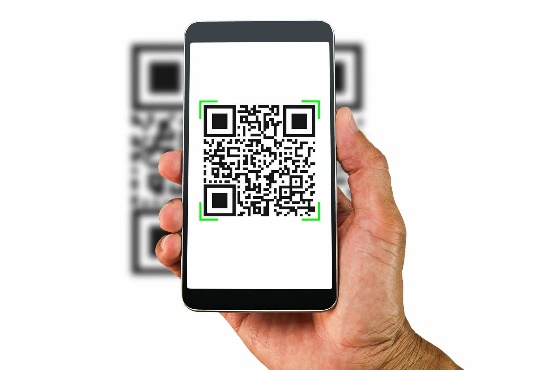 3
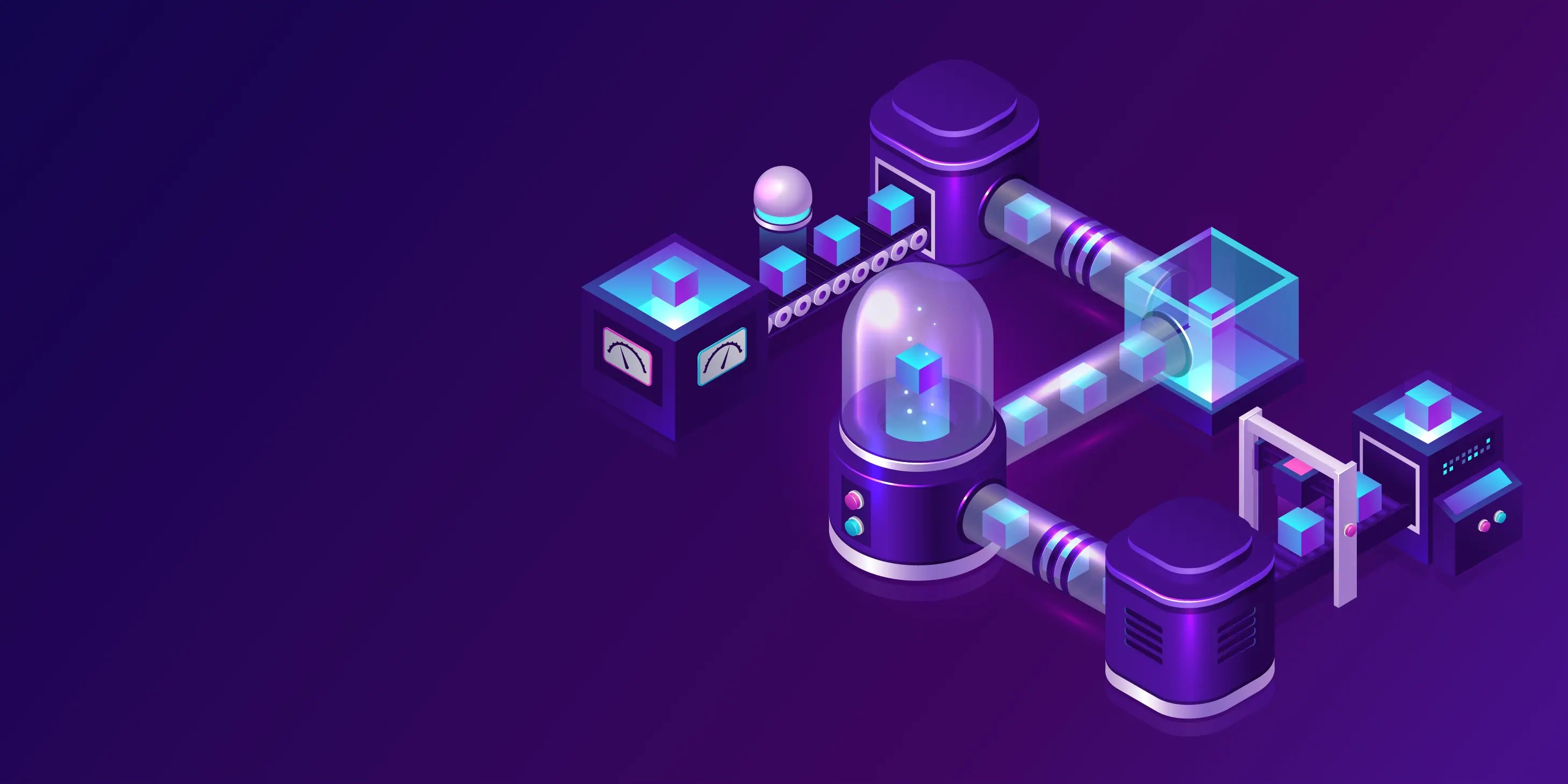 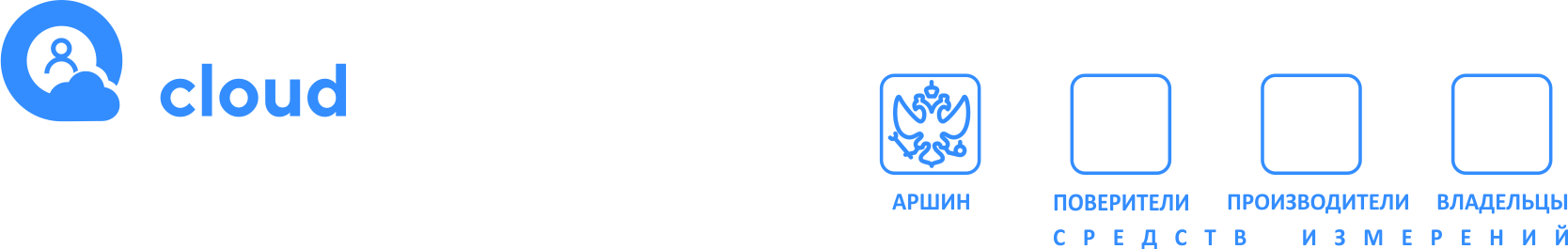 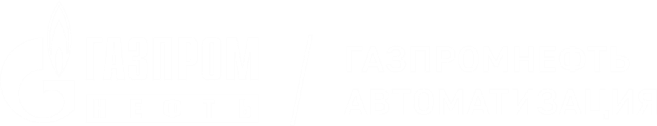 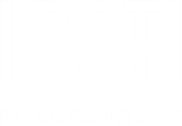 Дорожная карта
Реализации пилотной интеграции:
АВТОМАТИЗИРОВАННОГО ИНФОРМАЦИОННОГО СОПРОВОЖДЕНИЯ ЭКСПЛУАТАЦИИ СРЕДСТВ ИЗМЕРЕНИЙ
Ноябрь 2023
Архитектурная функция Metrology-Cloud (МС): единство подходов, решений и результатов
1
Ближайшие шаги
2
Дальнейшие шаги
Согласовываем участников реализации (интеграции) 3 этапа проекта МС.
Разрабатываем заявку и смету проекта для получения финансирования.
Разработать и утвердить Концепцию архитектуры МС
Система управления технологической архитектурой МС
Тюменский ЦСМ
Metrology-Cloud
I. Создание и развитие архитектуры
Разрабатывает:
целевую архитектуру МС
модель данных МС
регламенты управления и контроля архитектуры МС
интеграционную архитектуру
бизнес-архитектуру МС
методологию и требования к архитектуре МС
архитектурные описания МС
Разрабатывает архитектурные описания
Направляет архитектурные описания на согласование и утверждение в Технический комитет*
Утверждает архитектурные описания с ведомственными ИС (РСТ, ФСА, ГосТех, Минпромторг)
Газпромнефть-Автоматизация, ЦСМы, Производители
II. Контроль
архитектуры
Технический комитет + (РСТ, ФСА, ГосТех, Минпромторг) *
Методологический консалтинг по архитектуре
Проводит приемку, создает или изменяет ведомственные ИС
Осуществляет контроль внедряемого ИТ на соответствие утвержденным архитектурным описаниям
Согласовывает архитектурные описания
Согласовывает ТЗ на соответствие утвержденным архитектурным описаниям
* Технический комитет: или ТК 053 «Основные нормы и правила по обеспечению единства измерений», или ТК по стандартизации ТК 072 «Электростатика», или ПТК 711 «Умные (SMART)  стандарты»
ДОРОЖНАЯ КАРТА. 1 этап: Создания цифровых паспортов для учета парка СИ в системе Metrology-Cloud посредством УИН
РЕШЕНИЕ:
УЧАСТНИКИ:
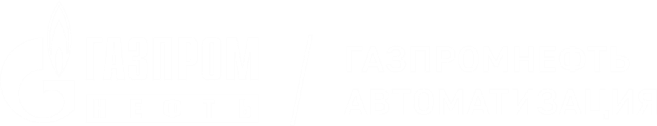 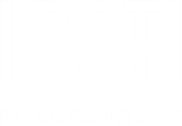 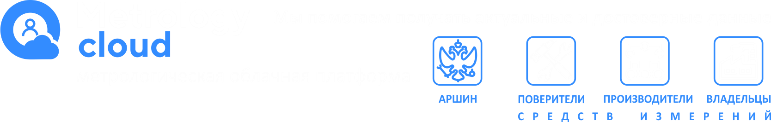 ДОРОЖНАЯ КАРТА. 2-й и последующие этапы
РЕШЕНИЕ:
УЧАСТНИКИ:
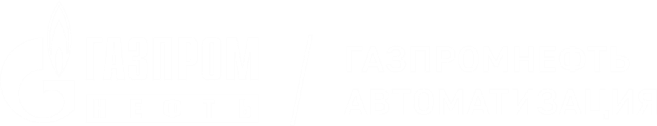 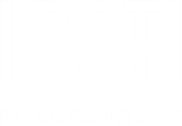 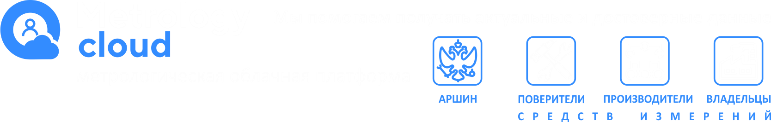 Планы по интеграции
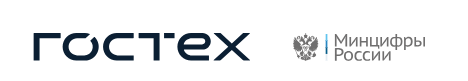 В каталог цифровых продуктов ГосТех можно добавить:
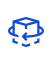 Собственные отраслевые решения
На единую платформу «Гостех» до конца года 2023 года  переведут:
24 федеральных 
 более 10 региональных систем
Готовые к использованию программные продукты, обеспечивающие цифровизацию специфических отраслевых задач
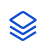 Решения, расширяющие возможности базовых сервисов
Дорожная карта
Содержание работ
2024
2025
2026
Сроки
2023
4 кв.       1 кв.       2 кв.       3 кв.       4 кв.       1 кв.       2 кв.       3 кв.       4 кв.
Этап 1:  подготовка к реализации
Определяем состав участников 3 этапа
Проектирование. Согласование объема работ и условий финансирования
Заключаем контракты
Этап 2:  анализ и проектирование
ЦИП*«Учет средств измерений»
Модуль «Логистика»
ЦИП*«Опросный лист (измерительная задача)»
Количество требует согласования
Количество требует согласования
ЦИП*«Опросный лист (конфигуратор) по подбору СИ»
Количество требует согласования
Маркировка и создание ЦИП для существующего парка СИ
Модуль «Запасные части и принадлежности»
Смарт-контракты на закупку товаров/услуг
Этап 3: реализация
Осуществлена разработка, тестирование и вывод в ПРОМ
*ЦИП - цифровой информационный паспорт
Разработка проектной документации и ГОСТа реализуется после внедрения каждого модуля в ПРОМ
Общая схема блокчейн-платформы покупки/поверки средств измерений
С 1 октября 2023 структурированная подача заявок обязательна не только в закупках на приобретение товаров, но и при участии в тендерах на выполнение работ и оказание услуг, если выполнение заказа подразумевает поставку продукции. Подробнее обо всех последних изменениях в закупках читайте в статье «Изменения 44‑ФЗ и 223‑ФЗ в 2023 году».
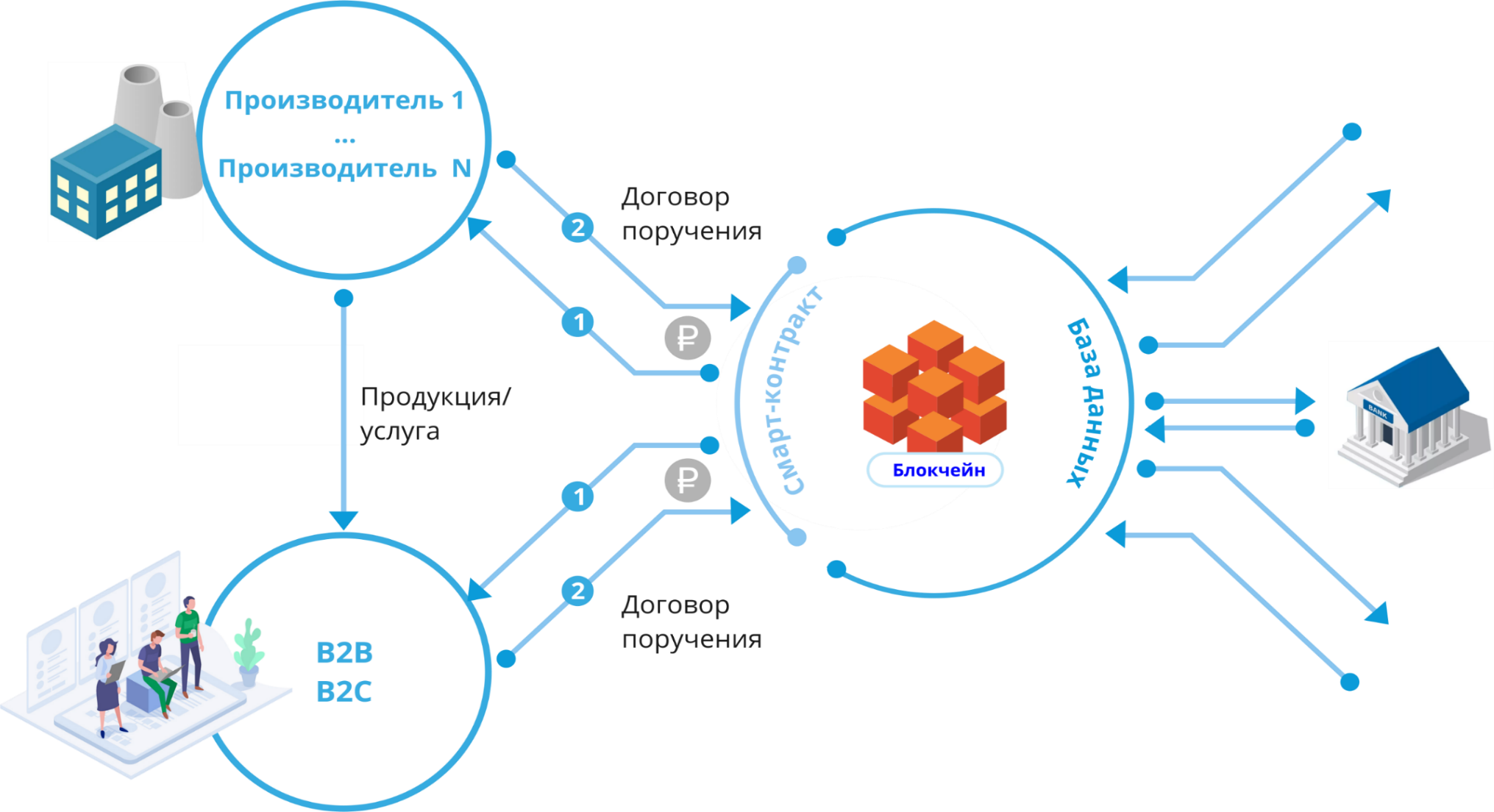 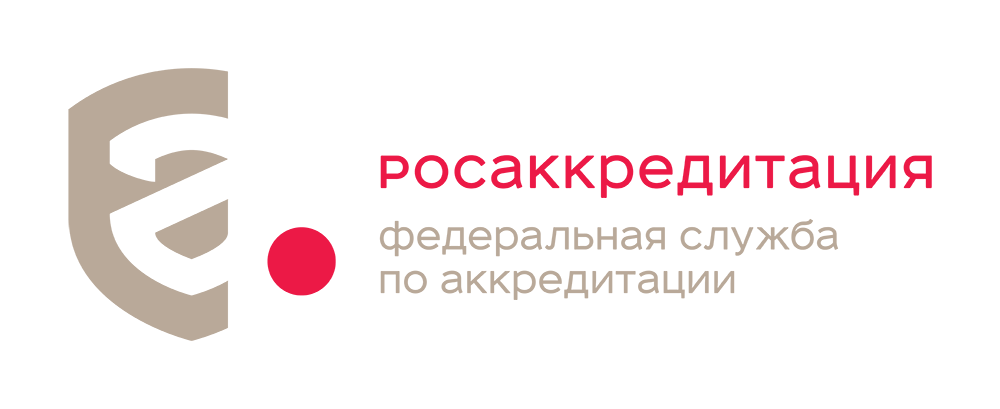 Банк
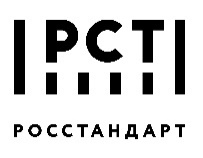 Блокчейн-платформа покупки средств измерений
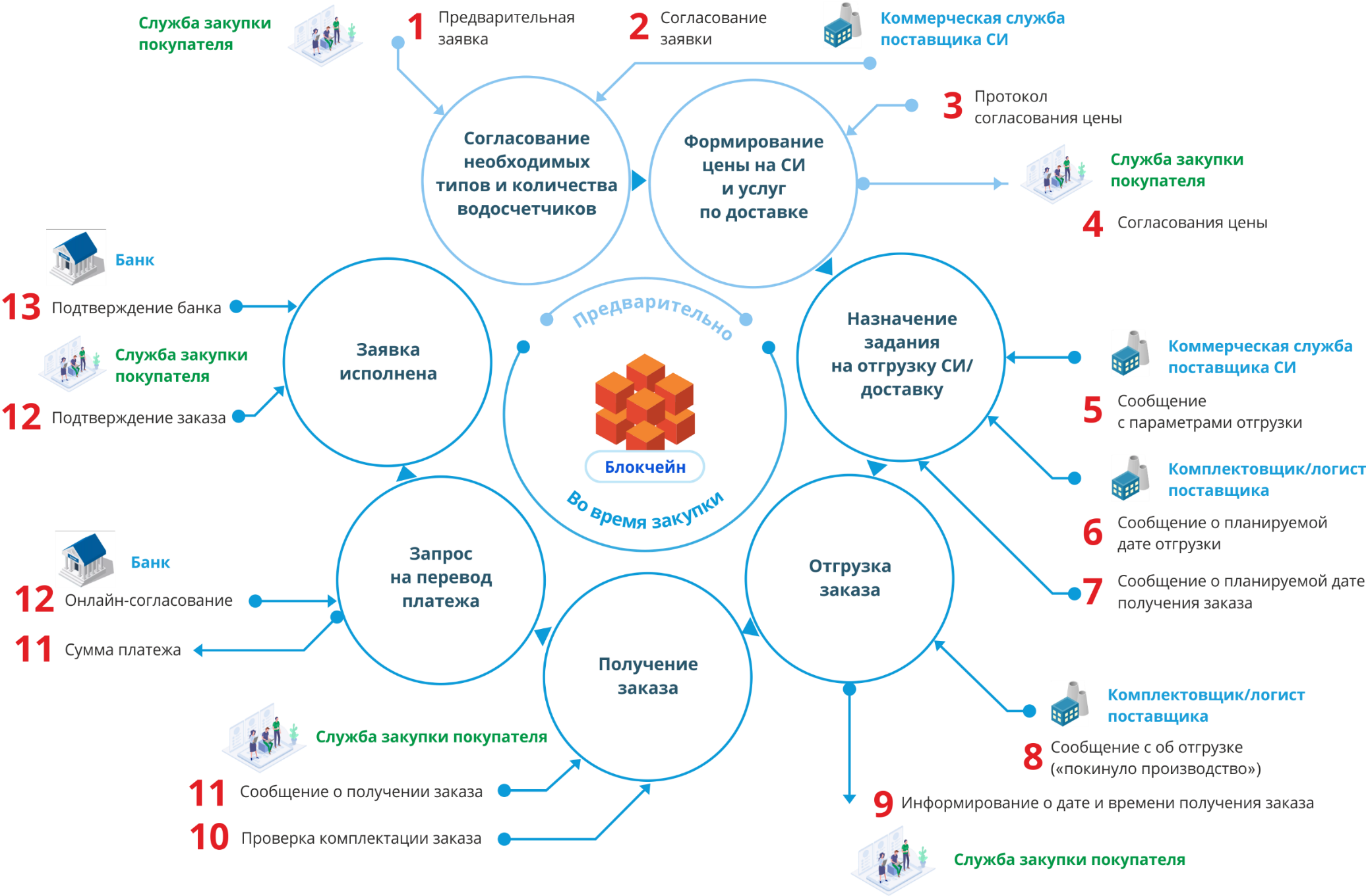 Эффекты
от внедрения системы

1. Оплата в момент получения заказа без заморозки средств на счету поставщика

2. Повышение надежности, ускорение и автоматизация закупки
Блокчейн-платформа поверки средств измерений
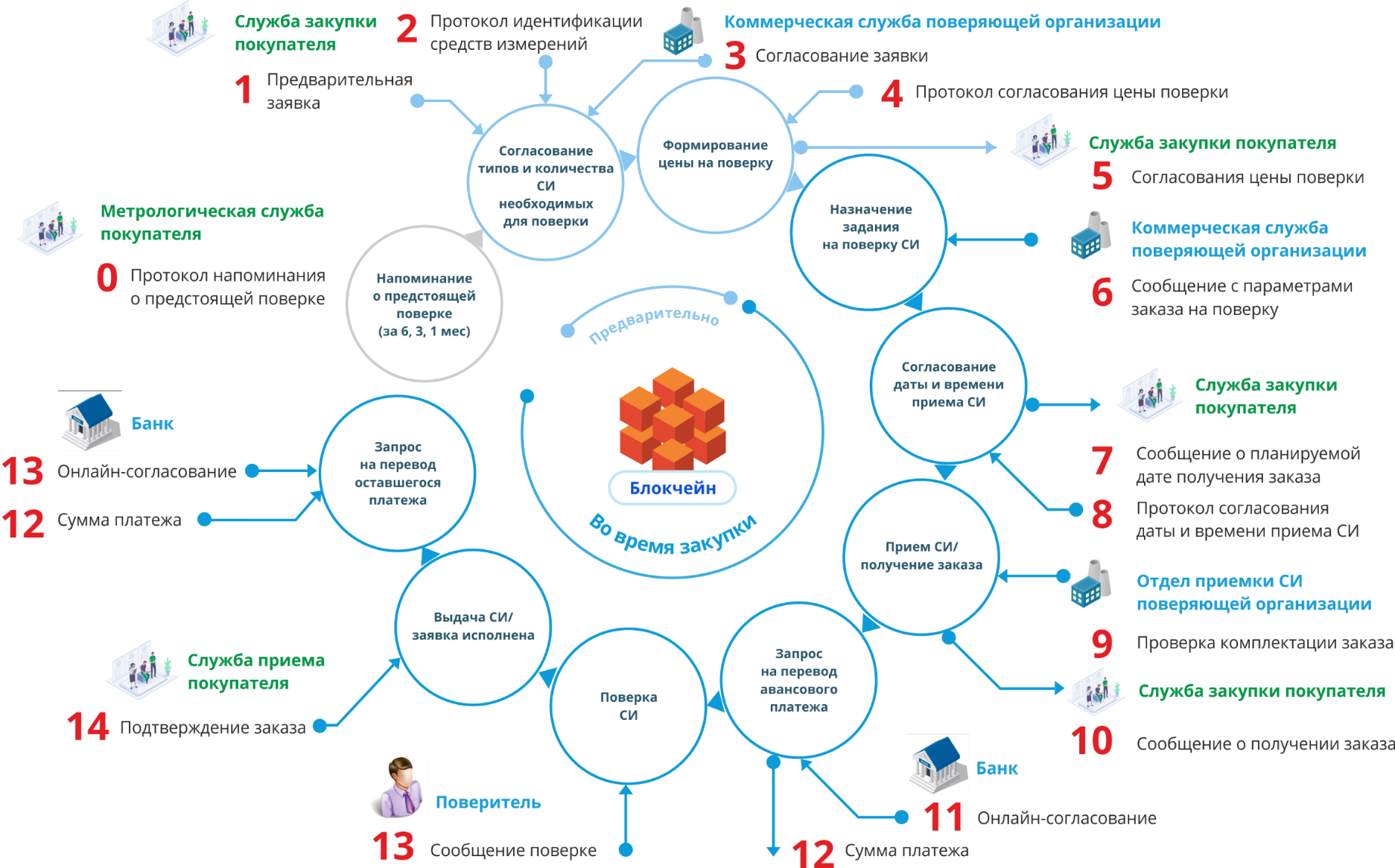 Эффекты
от внедрения системы

1. Оплата в два этапа:
момент сдачи СИ
момент получения  СИ
Без заморозки средств на счету поверителя

2. Повышение надежности, ускорение и автоматизация закупки метрологических услуг
Индустриальный центр компетенции «Метрология и измерительная техника». ИТ-ландшафт
3. Цифровое моделирование метрологического обеспечения деятельности предприятий на базе сервисов по оперативному управлению средствами и методами измерений, выполнением
КОНТАКТЫ
ПРОДВИЖЕНИЕ. Популяризация проекта, привлечение партнеров
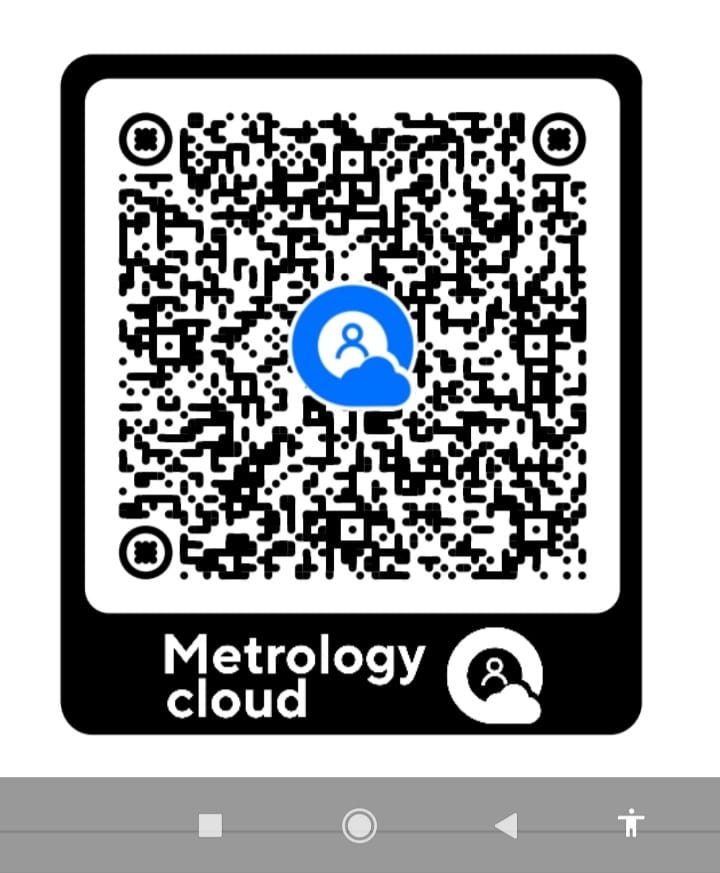 Ирина Родионова
Руководитель рабочей группы Metrology-Cloud.RU
Генеральный директор ООО «МетролоджиНет»
+7 929 910 71 91
rodionova@metrologynet.ru
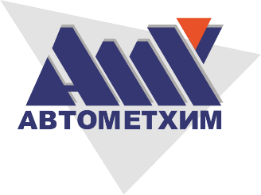 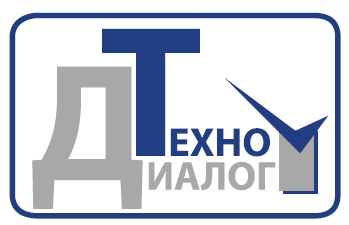 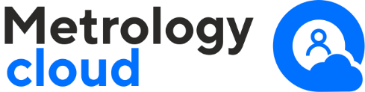 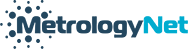